FUNDACION YEHUDI MENUIN2018-19POR LUISA VALDÉS
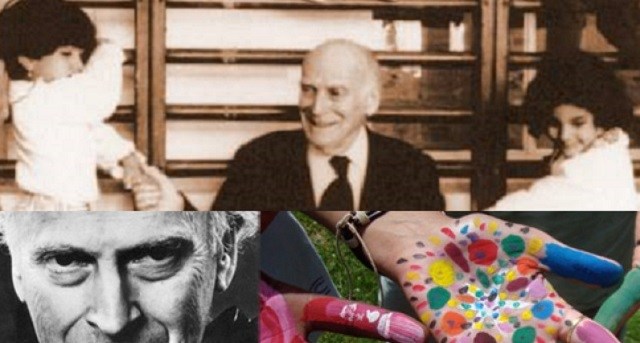 CREATIVIDAD/COHESIÓN/SOLIDARIDAD
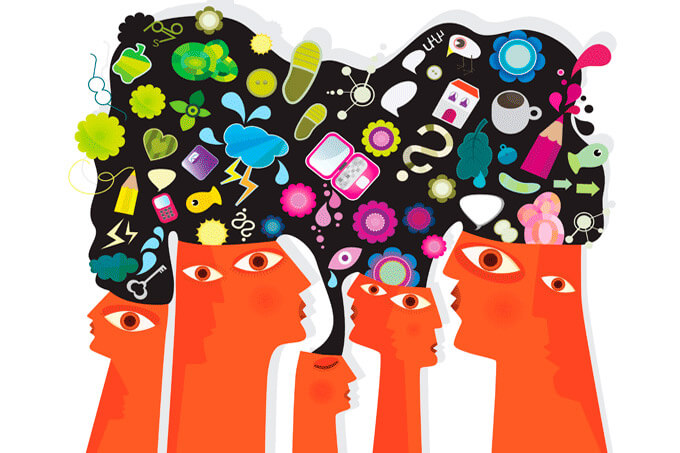 [Speaker Notes: COHESIÓN/SOLIDARIDAD: la cohesión en un grupo es el resultado de todas las fuerzas que actúan para las personas que lo forman permanezcan unidos en él y el desarrollo de valores y actitudes dirigidos al apoyo, respaldo, protección, ayuda. Se puede definir como el “cemento” que une a las personas que integran un grupo: unión e identificación. Algunos comportamientos del grupo que se observa pueden tomarse como indicativos de esa cohesión o unidad, por ejemplo, trabajan de forma conjunta, tienen un sentido de que forman un grupo, les gusta estar juntos, son solidarios unos con otros y están próximos entre sí.]
DIVERSIDAD
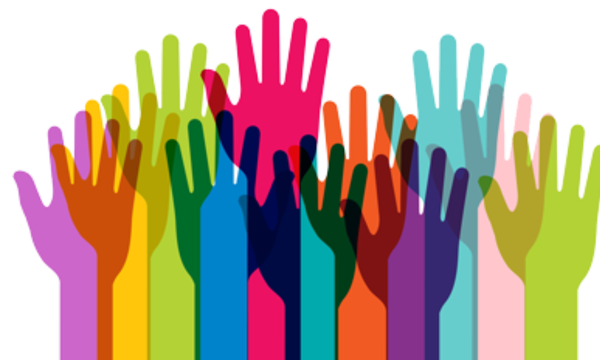 [Speaker Notes: DIVERSIDAD: en ocasiones, y de forma característica en el programa MUS-E, los grupos están integrados por miembros que son heterogéneos (variados, diferentes) en numerosas áreas: sus ideas (creencias, opiniones), valores, actitudes, procedencia cultural, etnia, género, opción sexual, edad, aspecto físico, capacidades o discapacidades, etc.]
1-SESIÓN- TÍTULO – MURO – LADO OSCURO –LADO LUMINOSO
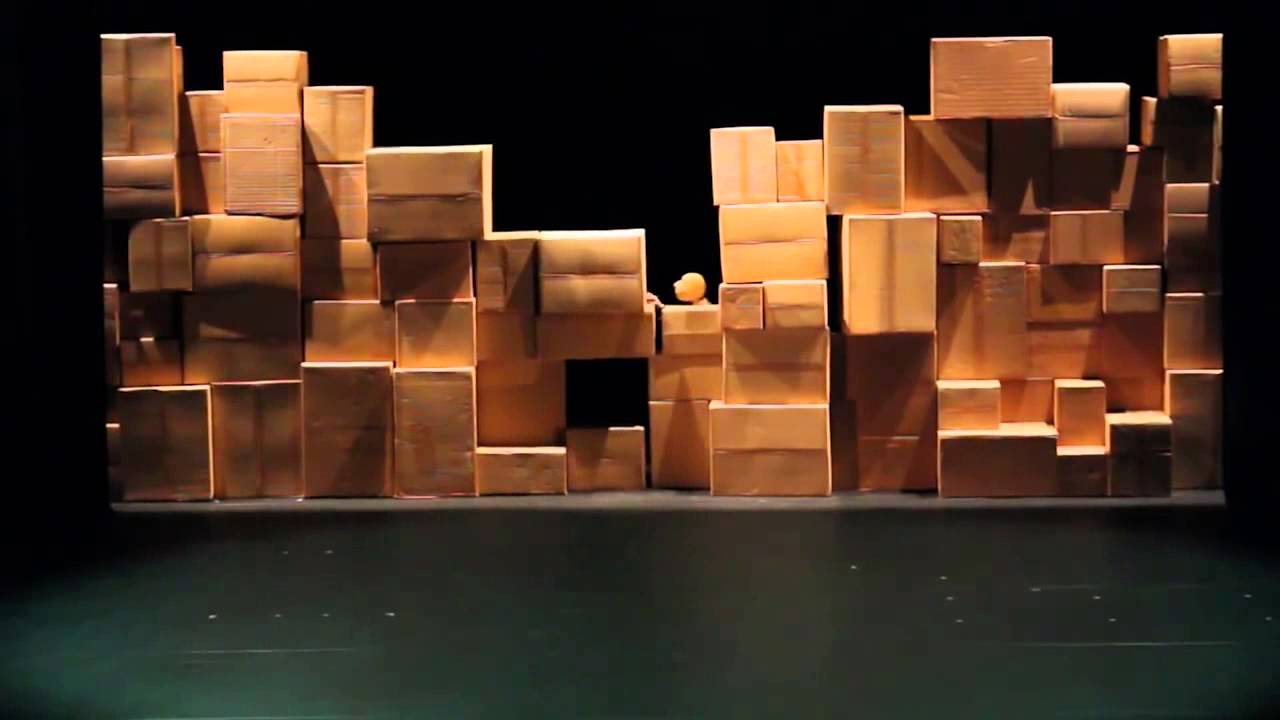 MATERIAL QUE UTILIZAMOS
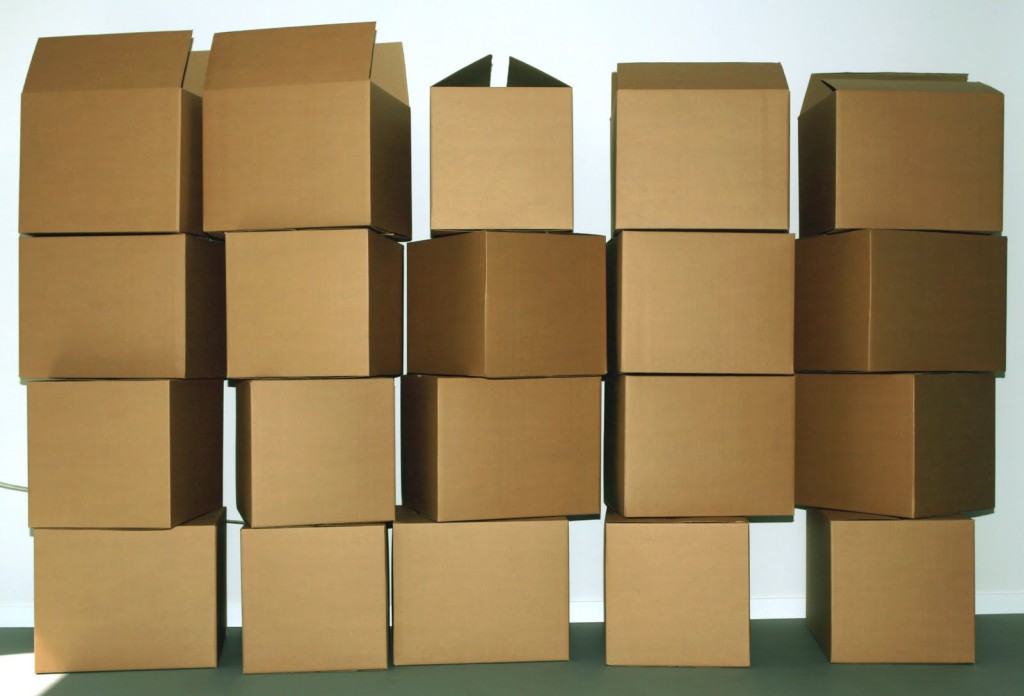 MUROS Y MAS MUROS
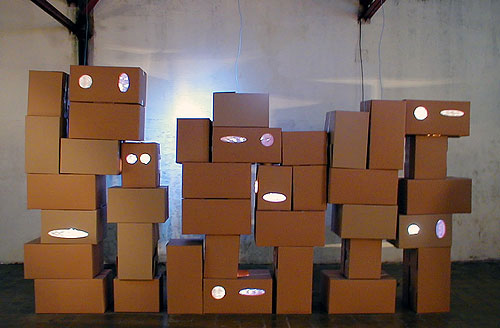 EJEMPLOS DE MUROS QUE HAY QUE SUPERAR
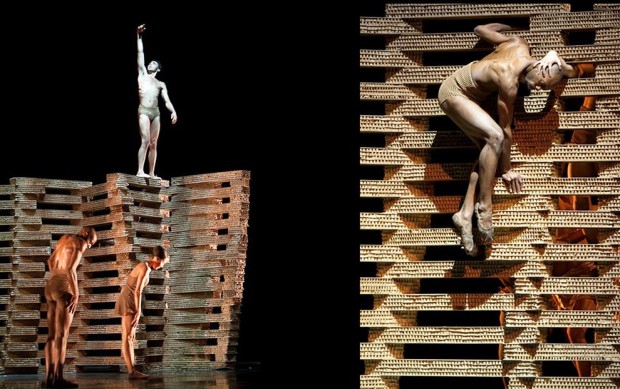 The wall- EL MUROLOS DIAS TRISTES
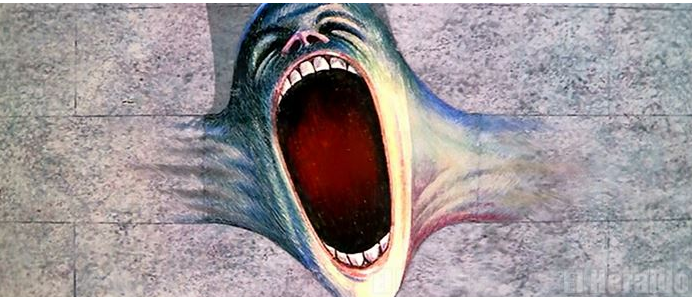 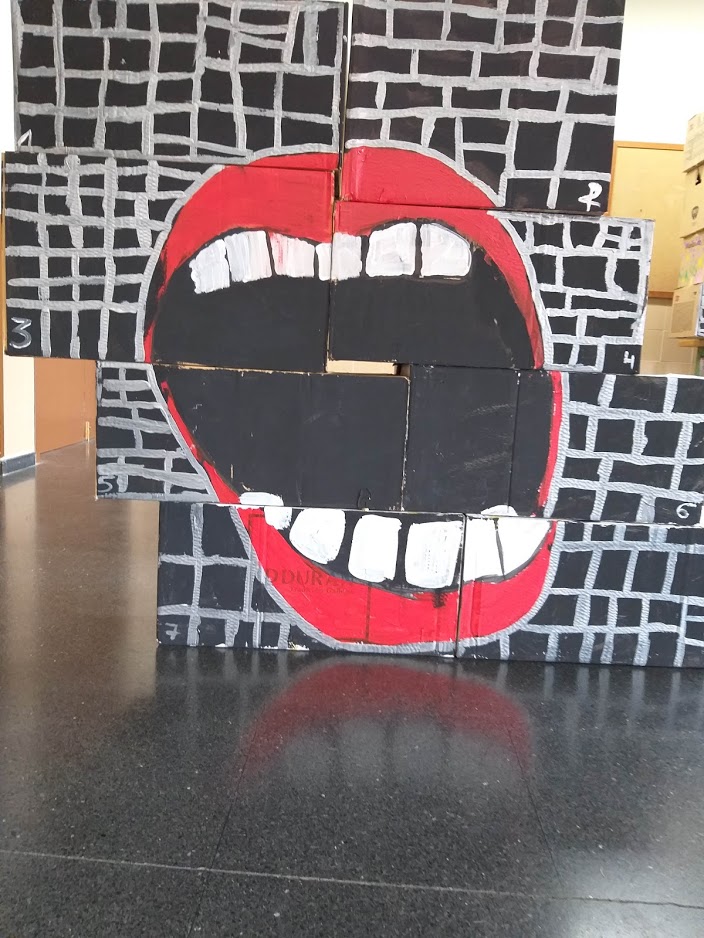 NUESTRA BOCA DE¡¡¡MIEDOO!!!
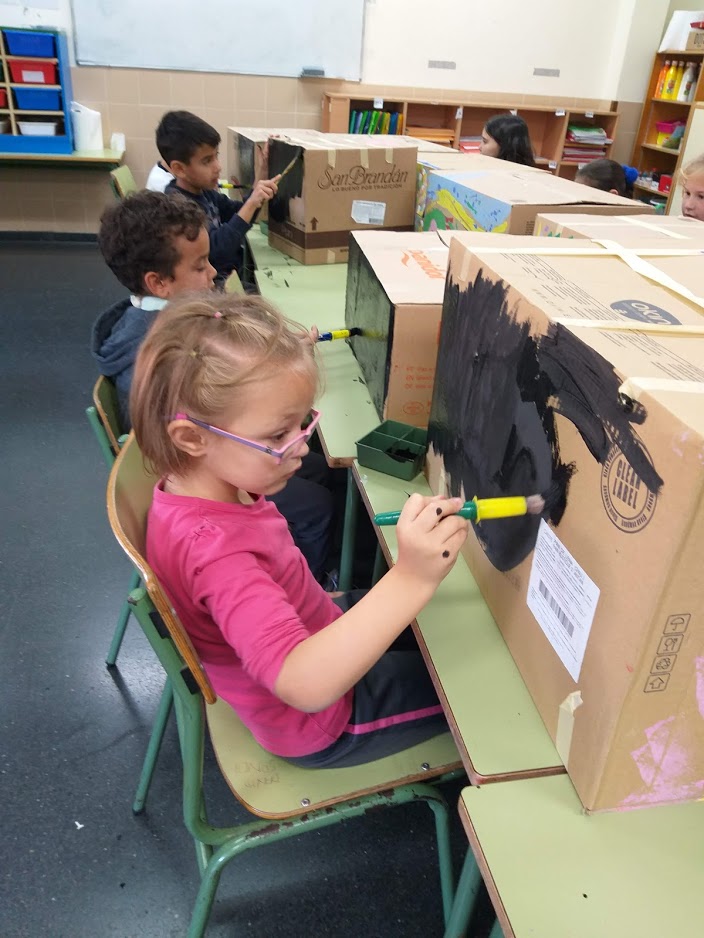 PINTAMOS NUESTRO LADO NEGRO
Parte de atrás -LLENA DE COLOR Y ALEGRÍA
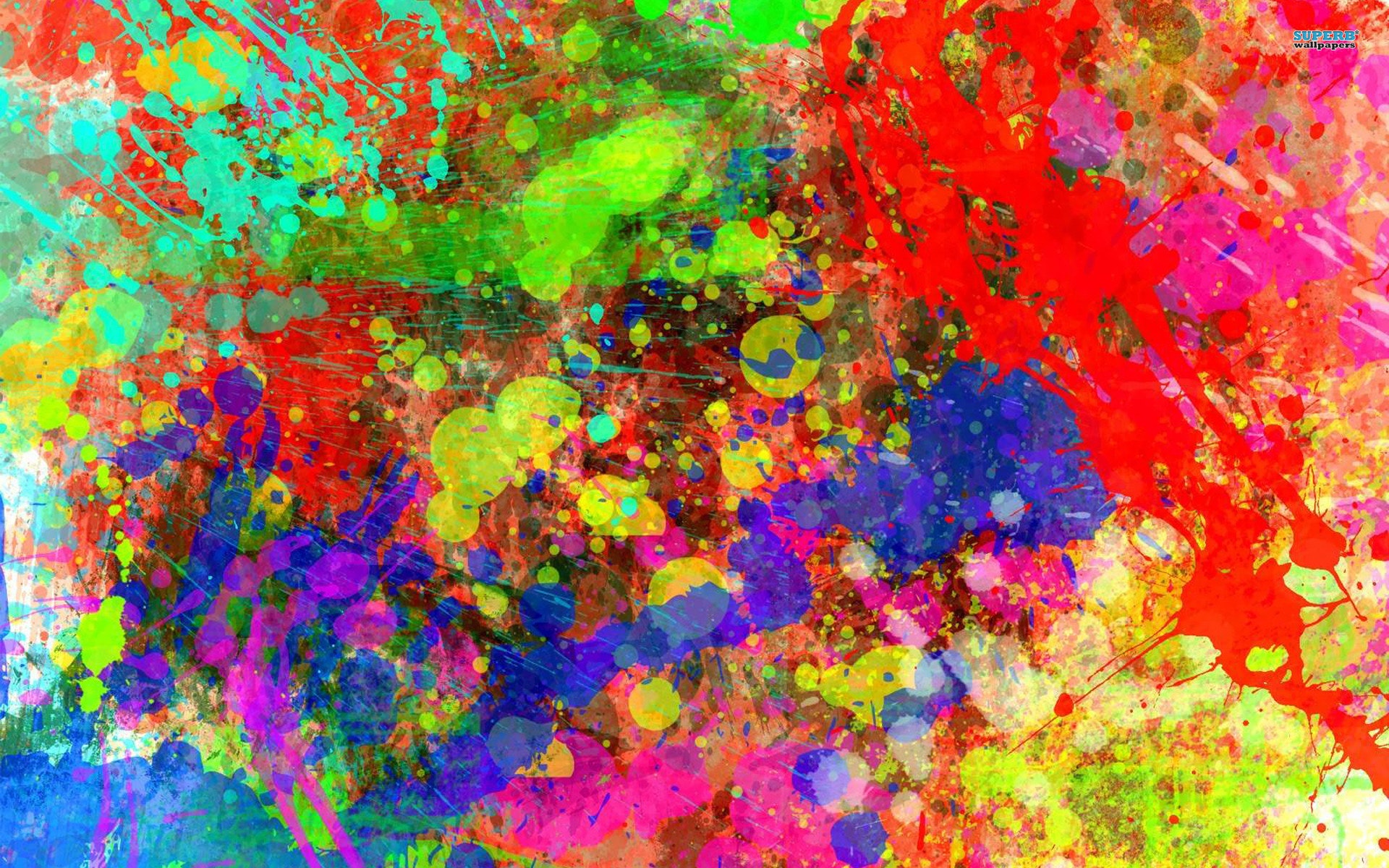 MUNDO OPTIMISTA Y DE COLOR
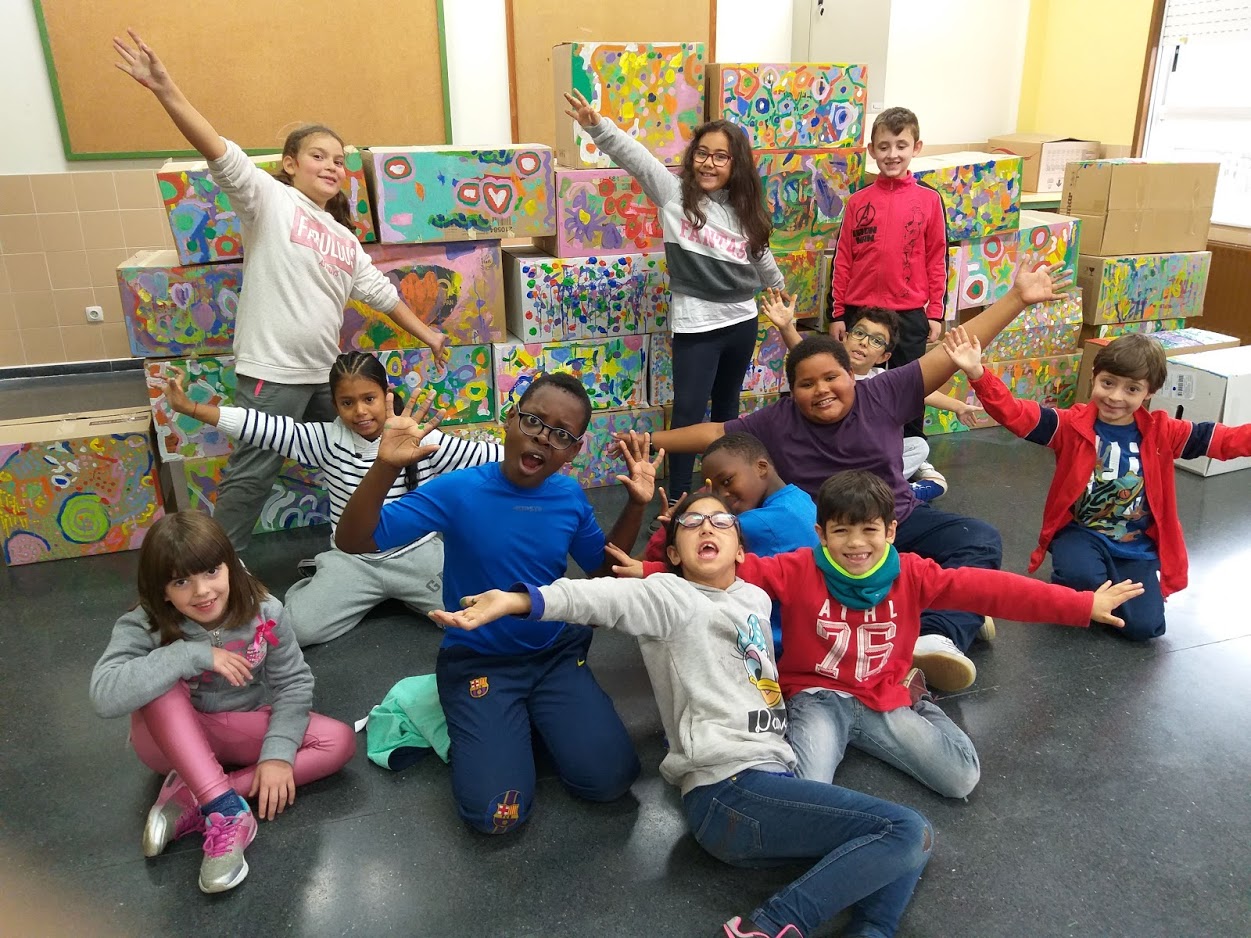 LE DAMOS LA VUELTA Y TODO ES COLOR
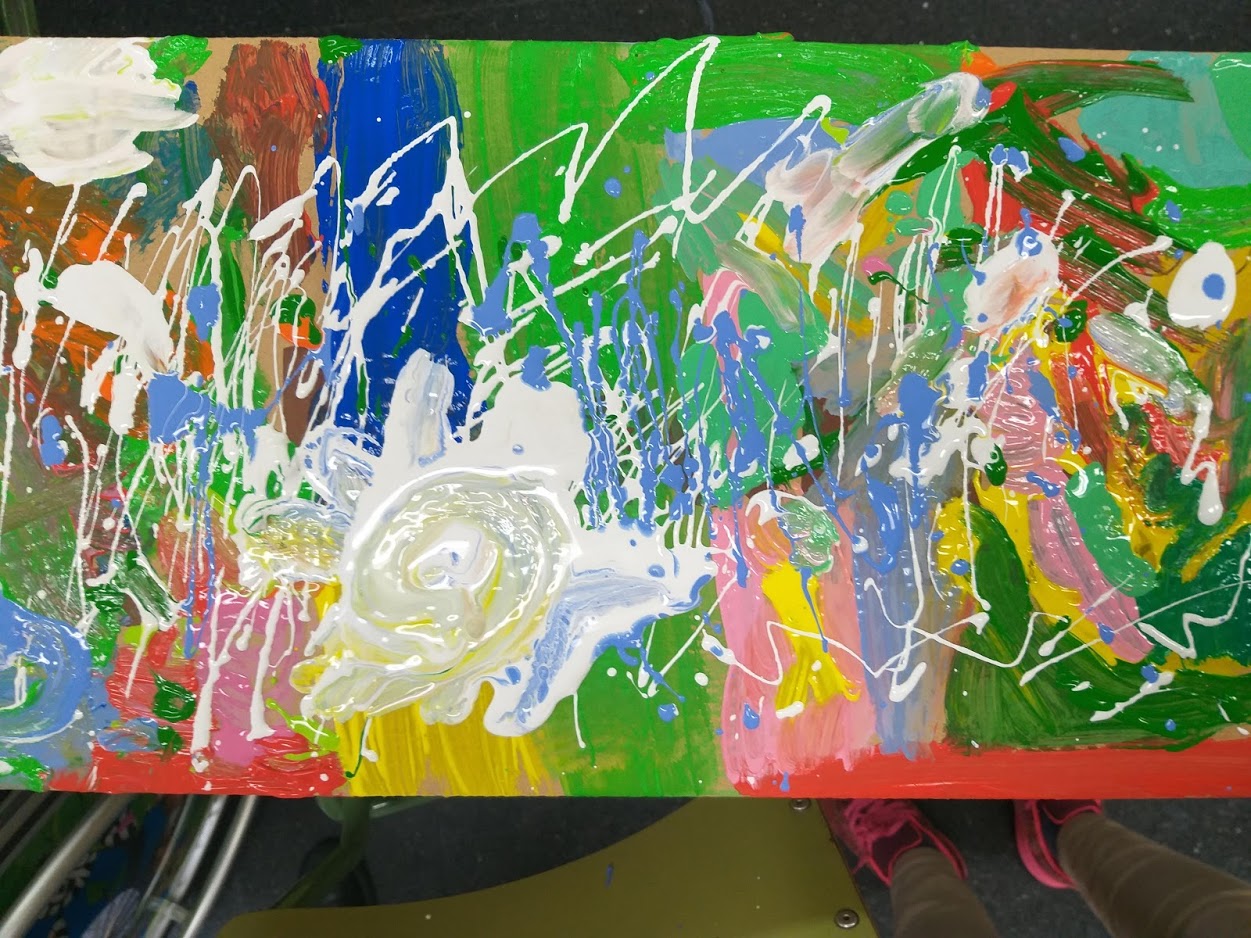 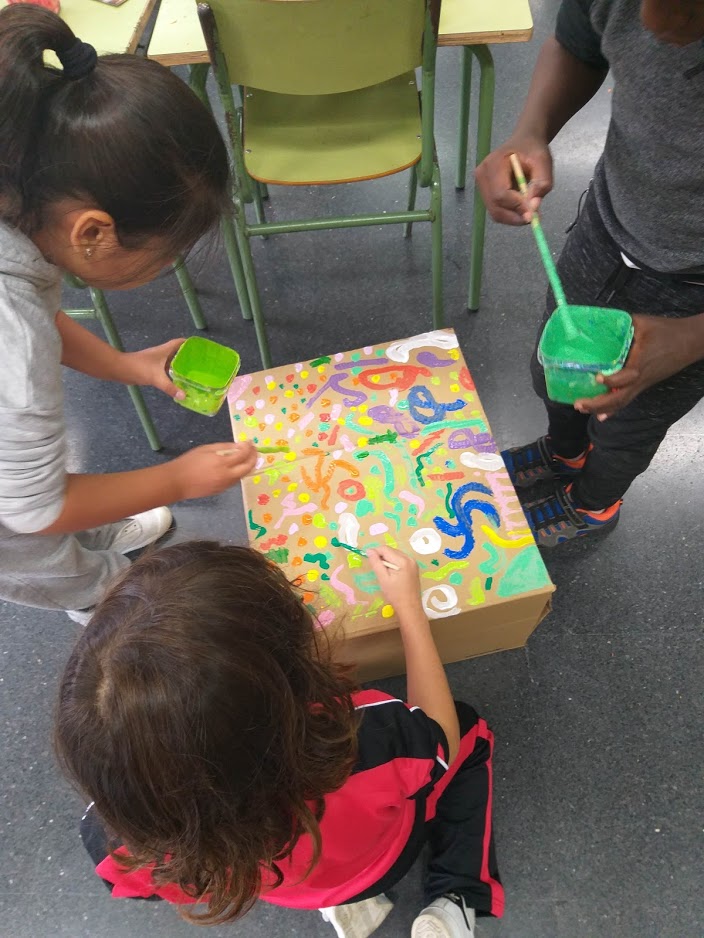 PINTAMOS EN EQUIPOS
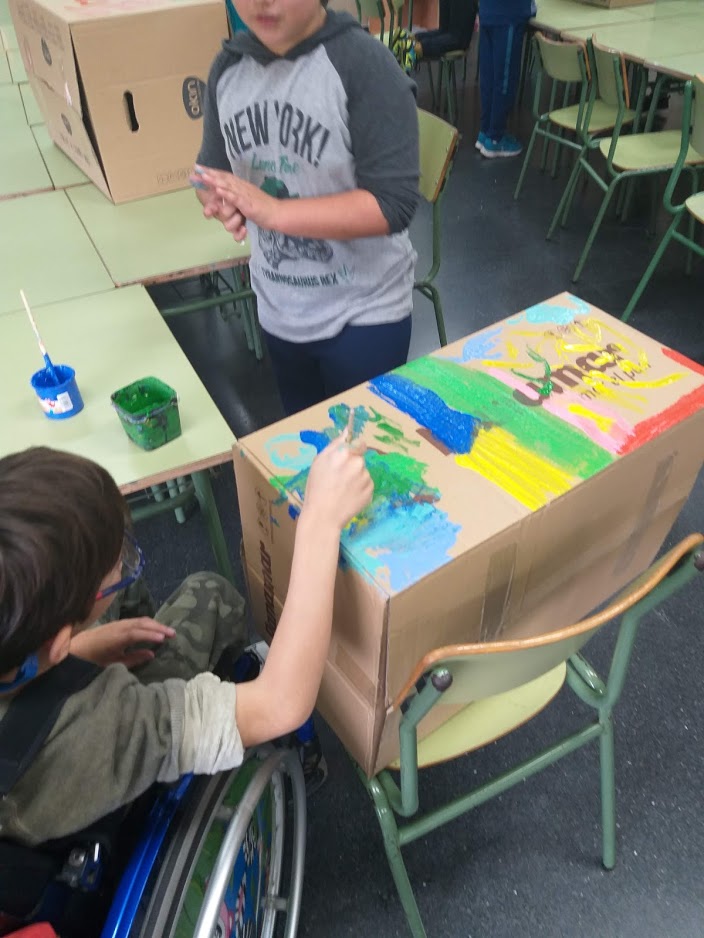 UN MUNDO DE COLOR CONSTRUIDO ENTRE TODOS
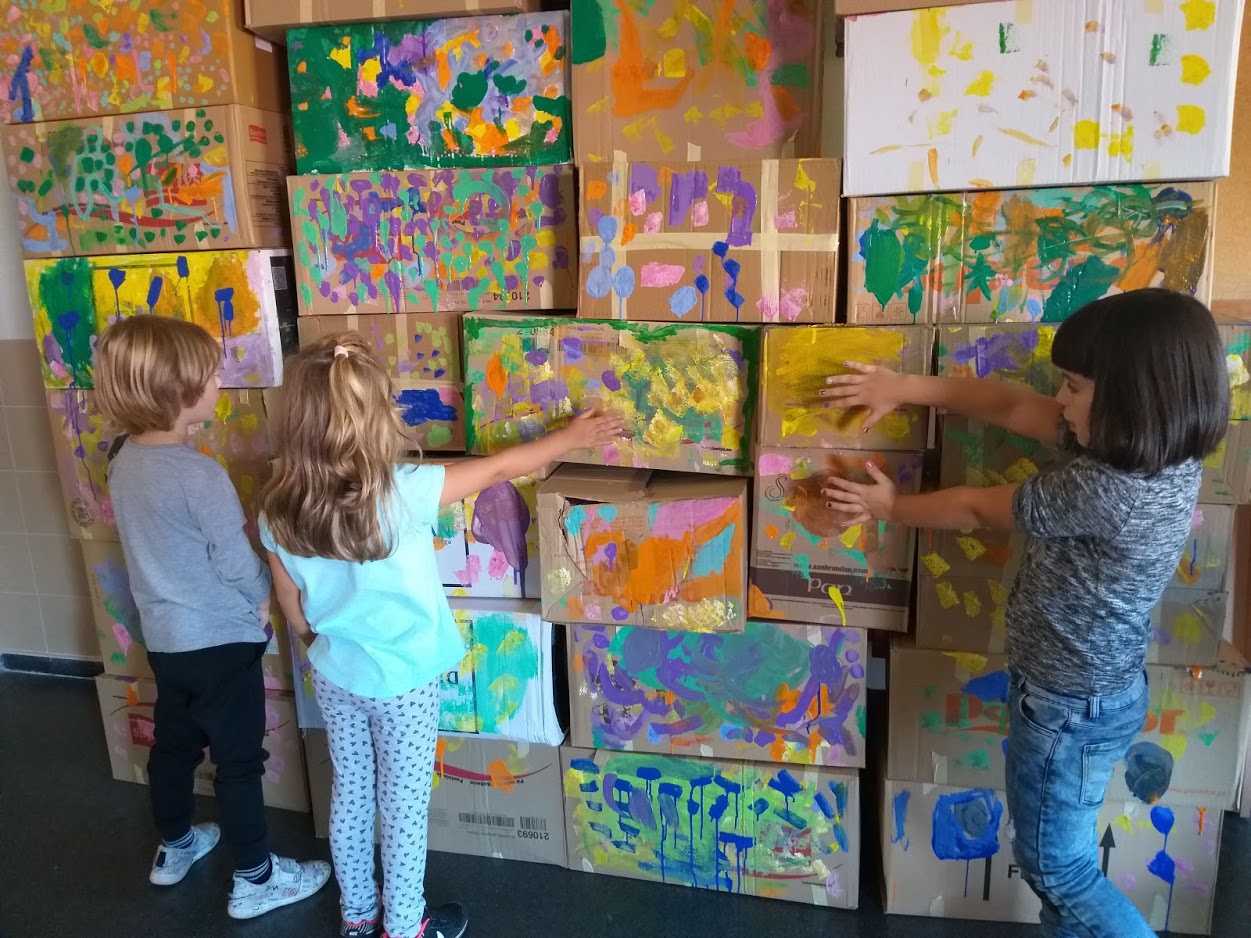 MOMENTOS PARA CONVERSAR
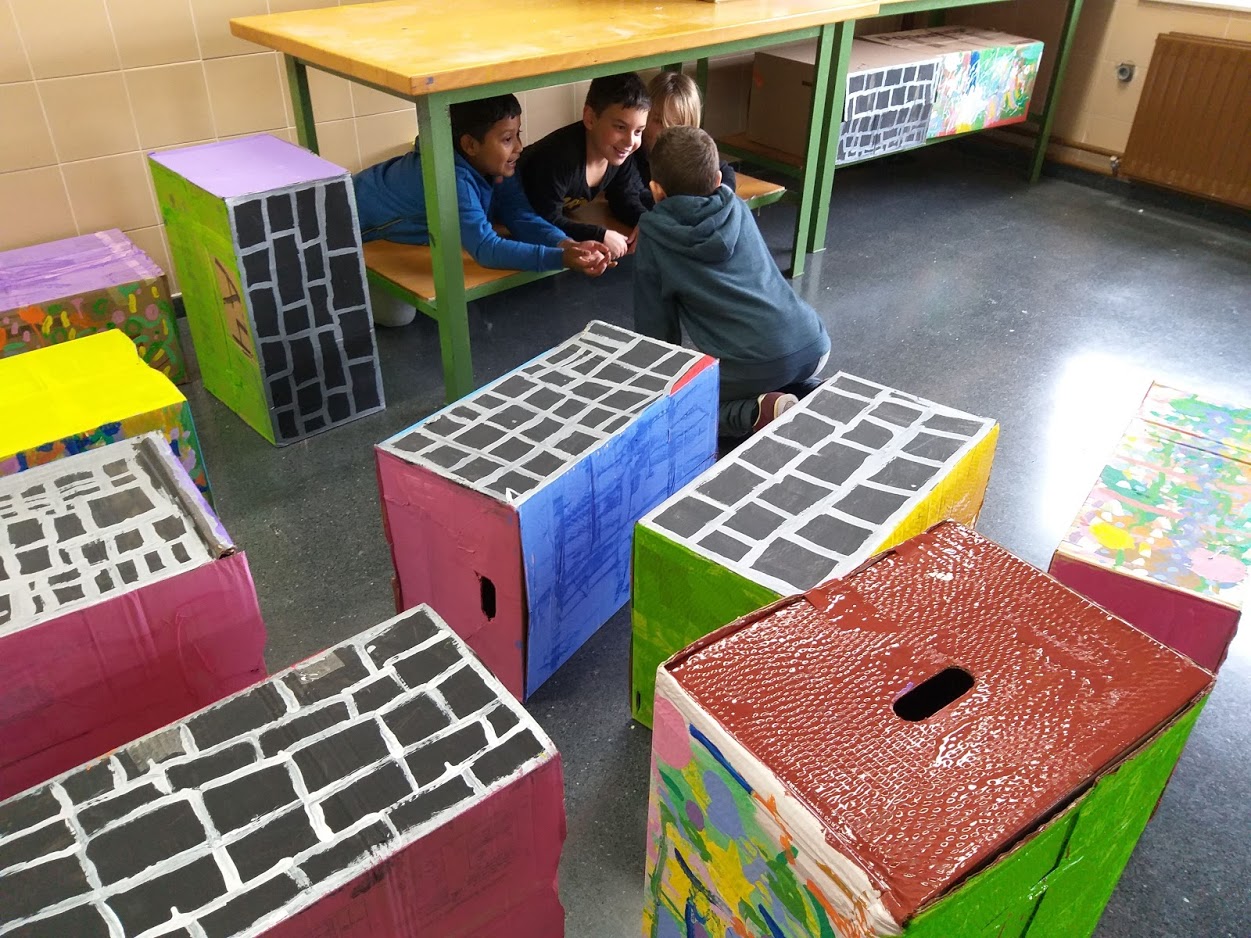 2-SESIÓN-TITULO-NOS MIRAMOS, NOS CONOCEMOS
2-SESIÓN-TITULO-NOS MIRAMOS, NOS CONOCEMOSDURACIÓN- 50 mnPRESENTACIÓN- -obras del autor- Olaf Haje
DESARROLLO- En parejas trabajamos  el retrato  y le preguntamos al  otro que es lo que le gusta porque es lo que vamos a poner en su cabeza 
Al final de la sesion le regalamos su retrato-MATERIAL- lápiz cartulina rotuladores  tempera  pinceles

DURACIÓN- 50 mnPRESENTACIÓN- -mandalas  en la naturaleza
DESARROLLO- En grupos trabajamos  MATERIAL- lápiz cartulina rotuladores  tempera  pinceles
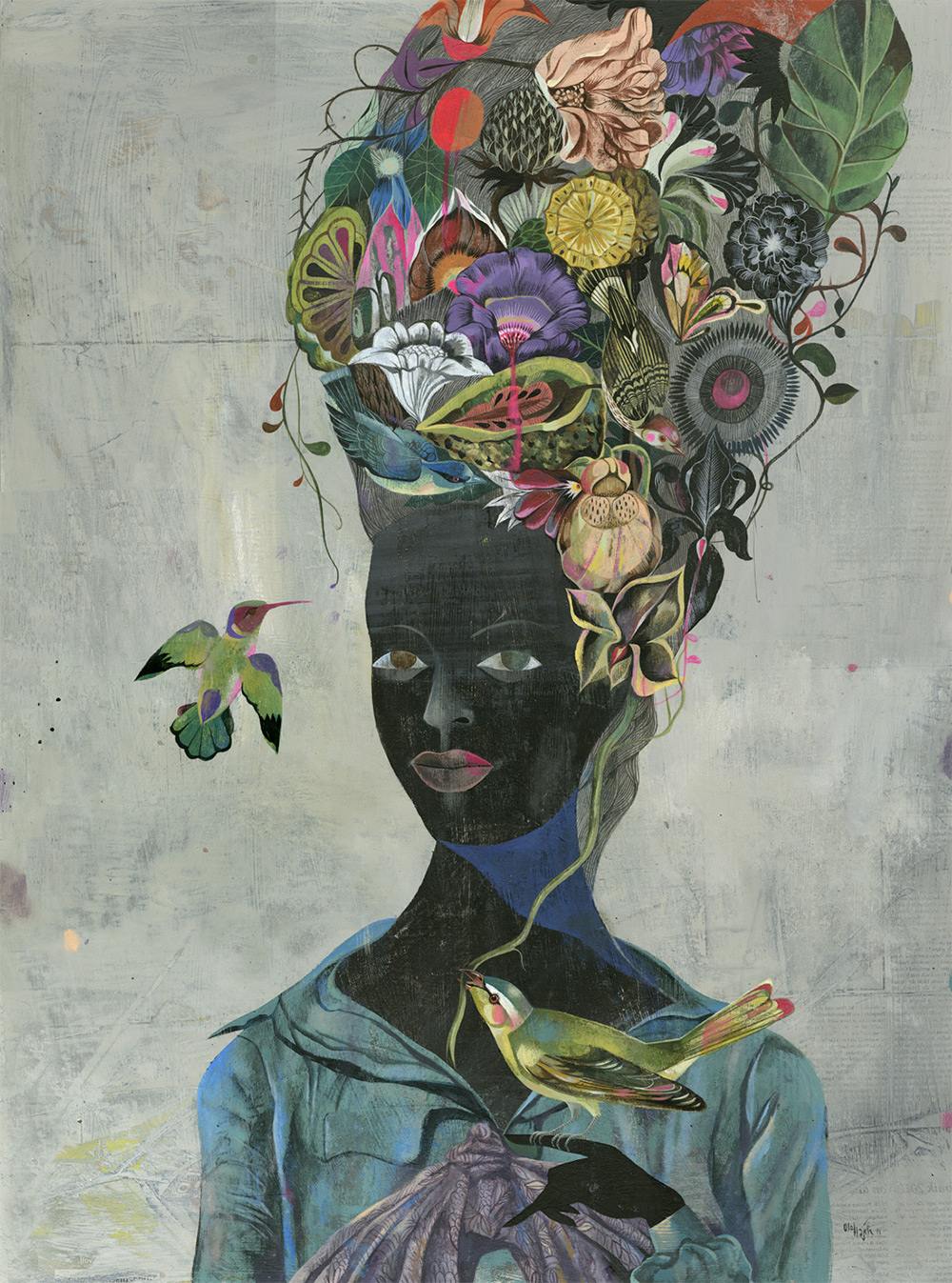 Olaf Haje¡¡¡CUANTAS COSAS EN LA CABEZA!!!
[Speaker Notes: ncorporando aspectos del folclore, la mitología y la religión, el artista berlinés Olaf Haje realiza unos impactantes retratos de mujeres y hombres fusionados con elementos naturales. Generalmente sus peinados y barbas son los que son sometidos a este mashup surrealista de la naturaleza.]
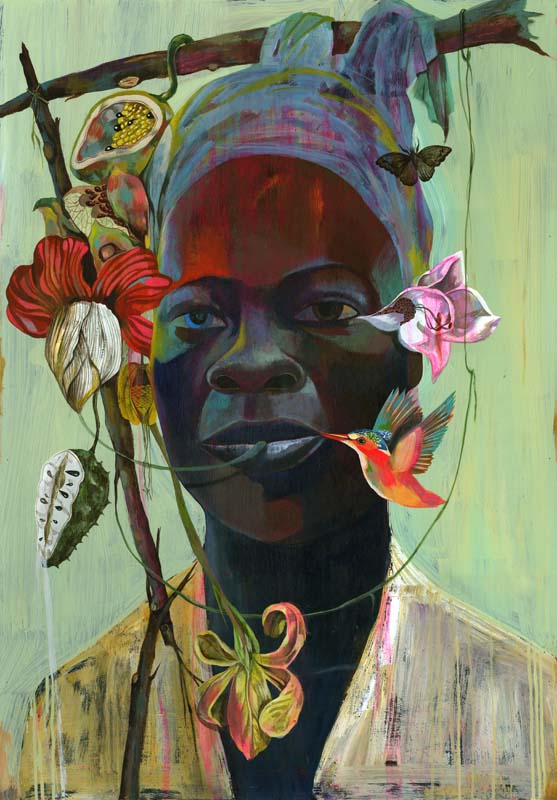 NOS SIRVE DE INSPIRACION PARA CONOCERNOS
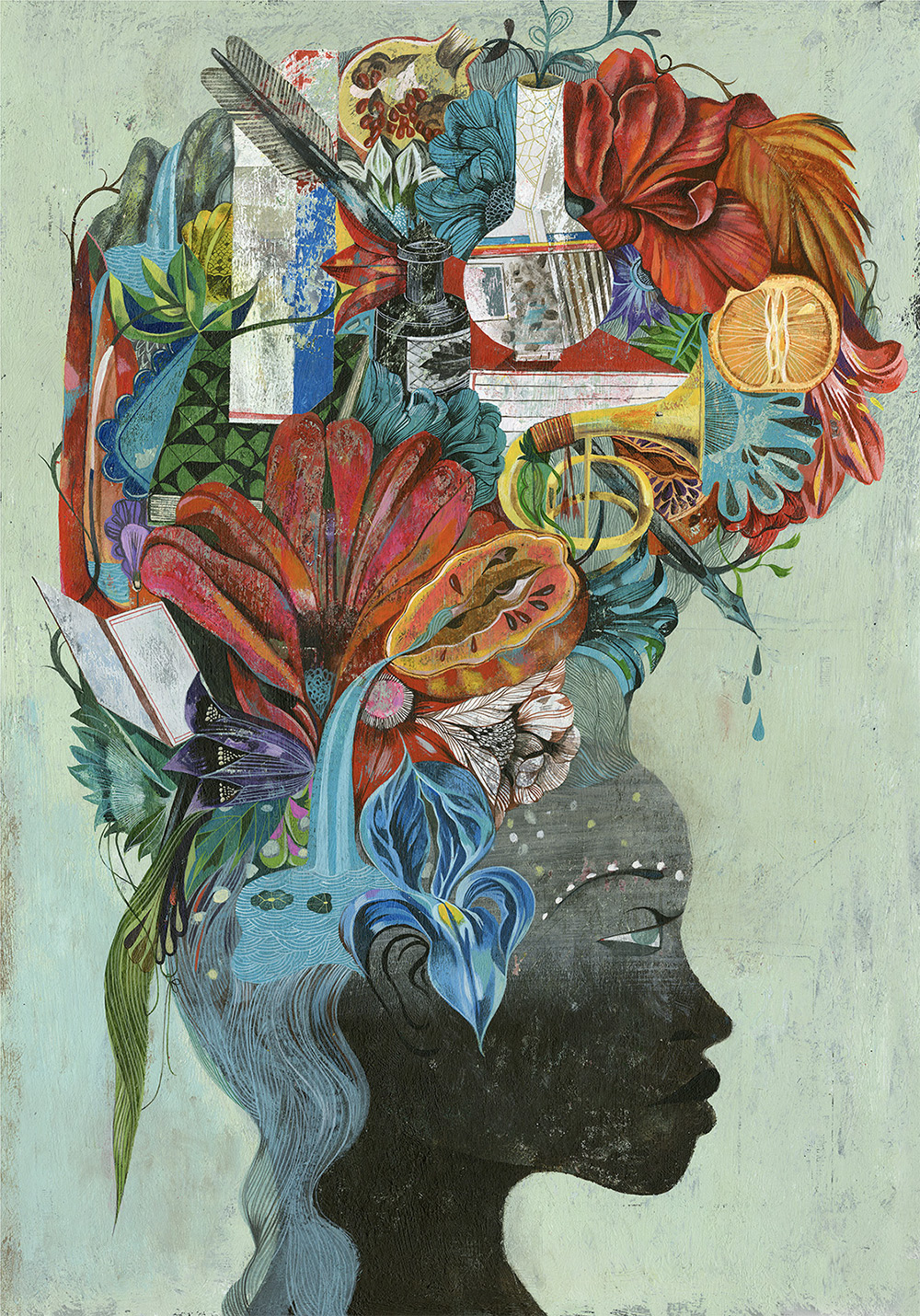 DE FRENTE Y DE PERFIL
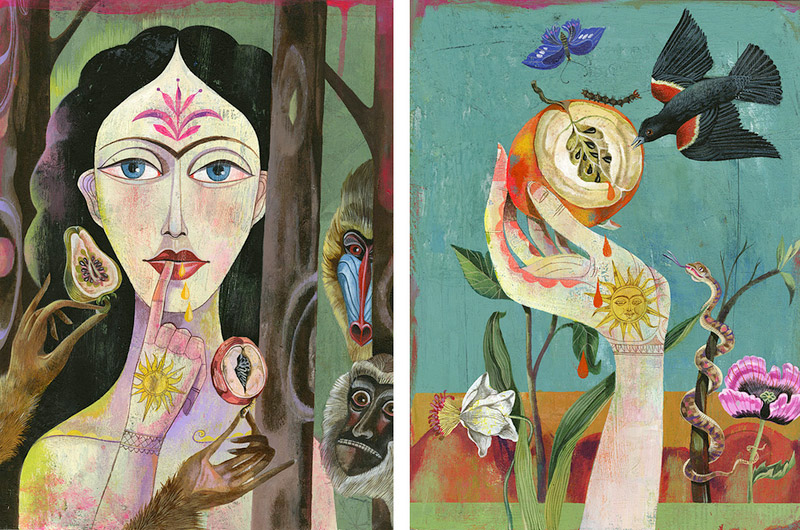 MANOS Y OJOS
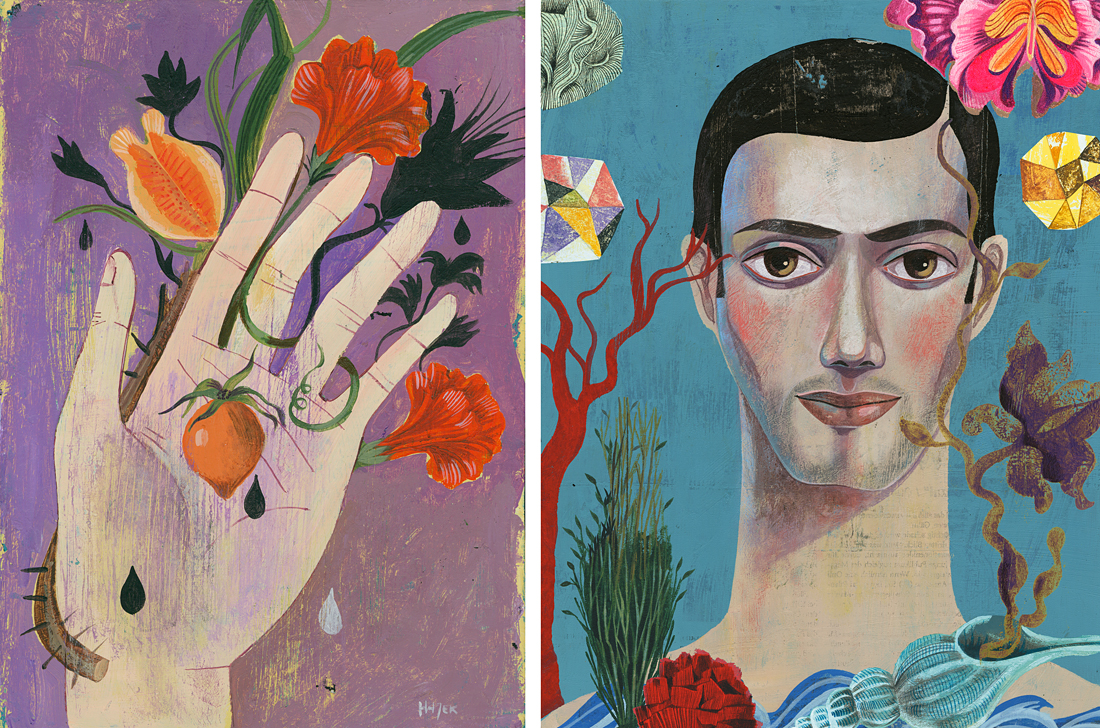 FLORES Y PÁJAROS
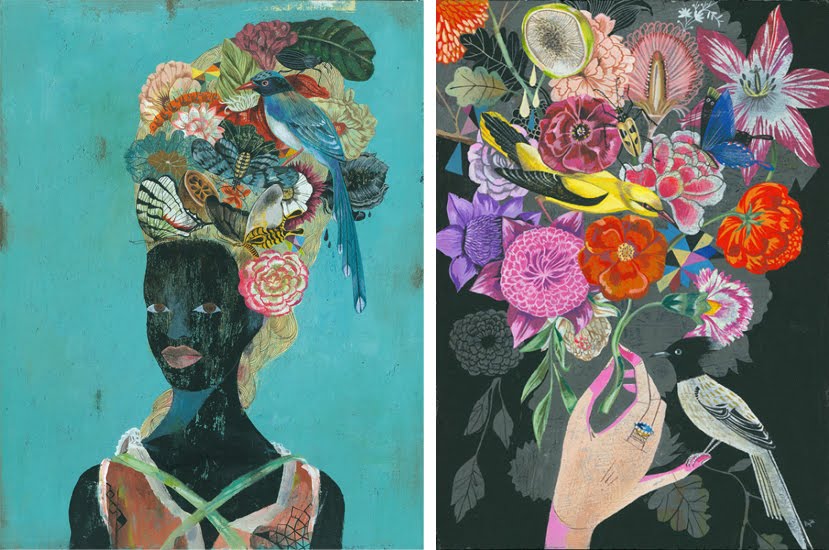 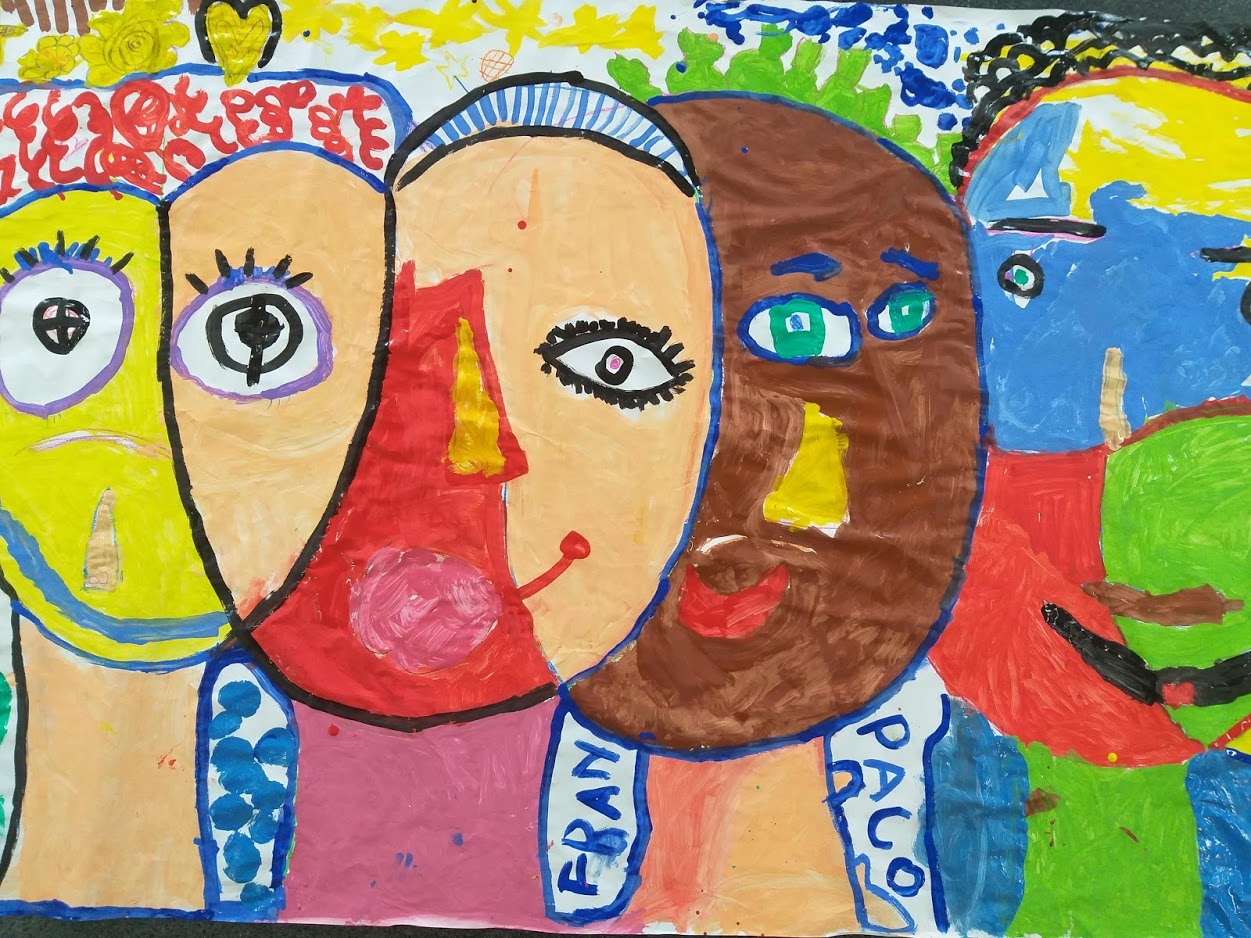 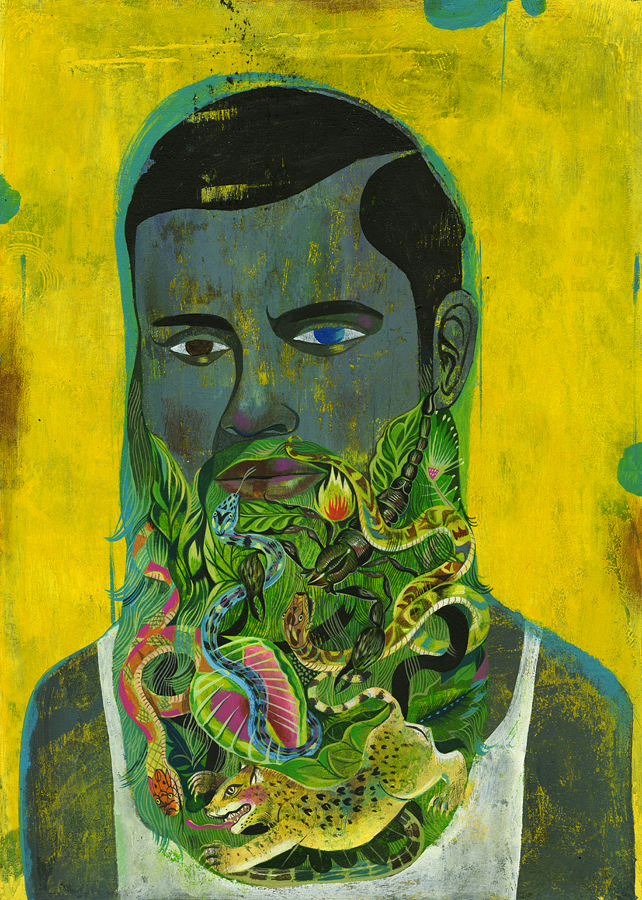 ¡¡¡HASTA LA BARBA!!!
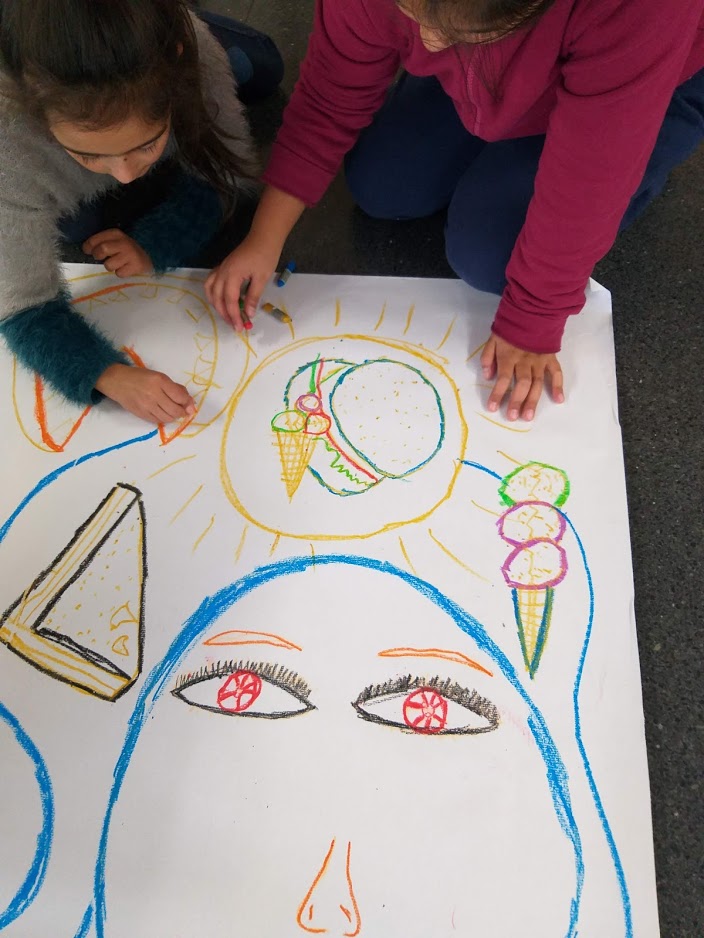 MANOS A LA OBRA Y A PREGUNTAR QUÉ LE GUSTA A TU COMPAÑERO
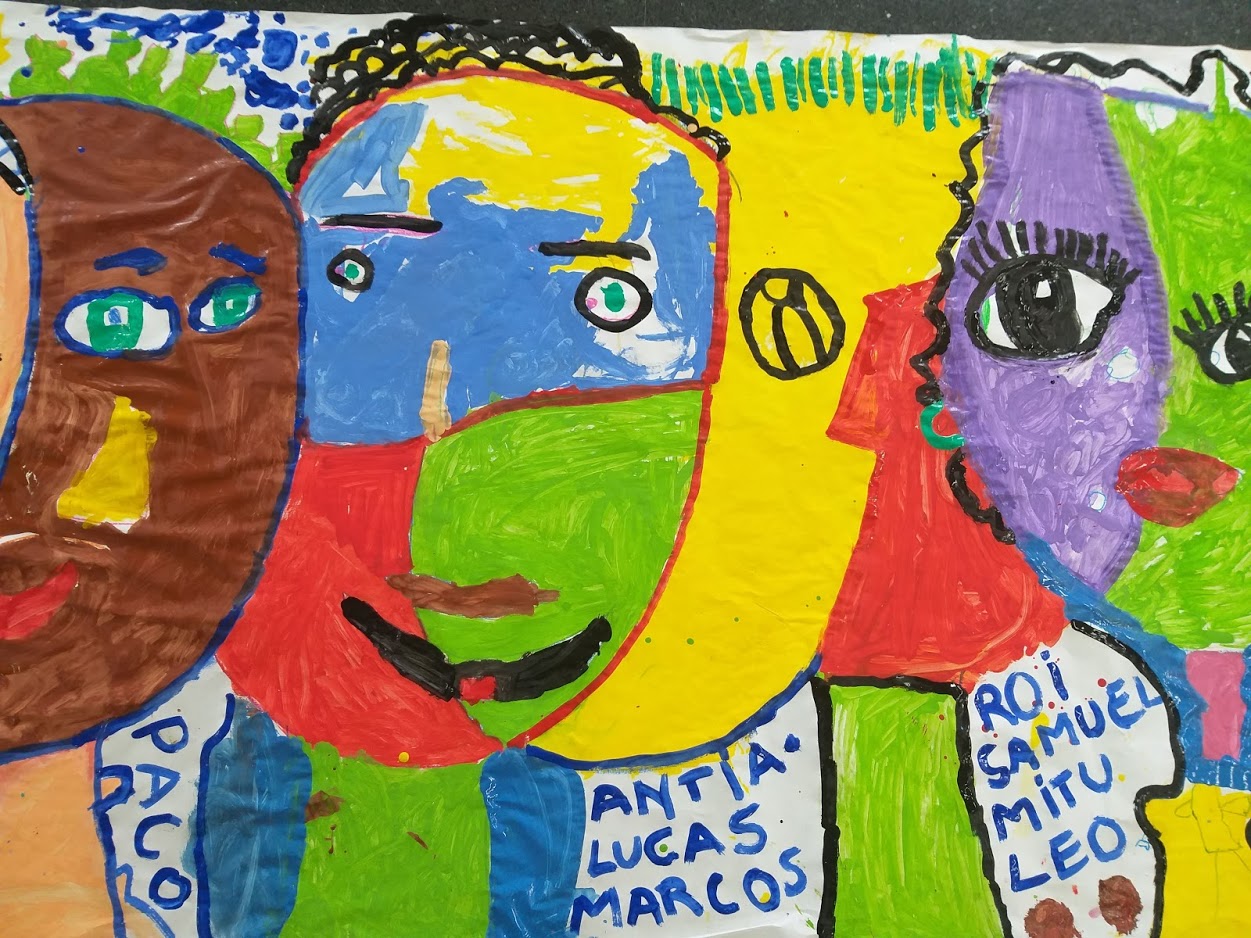 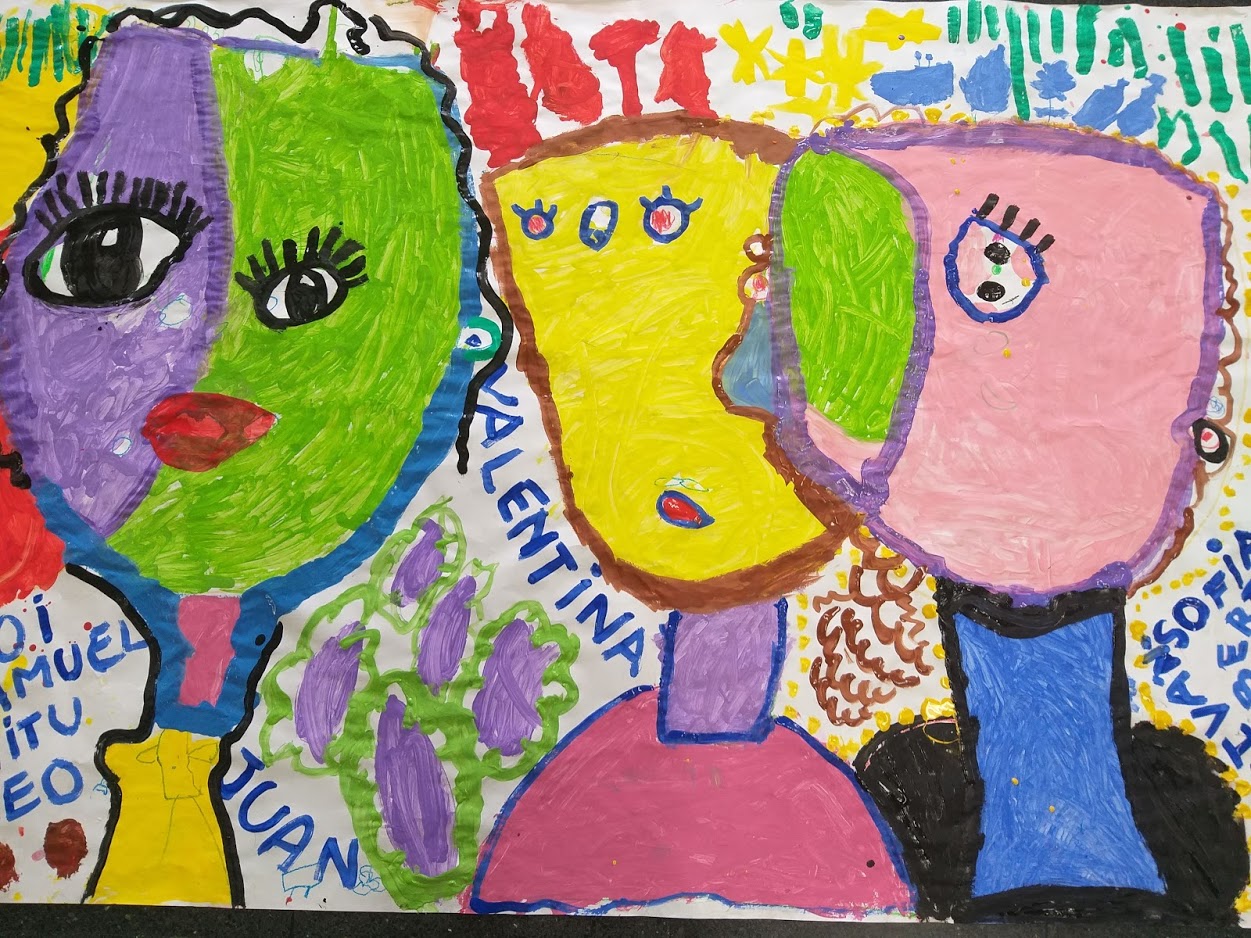 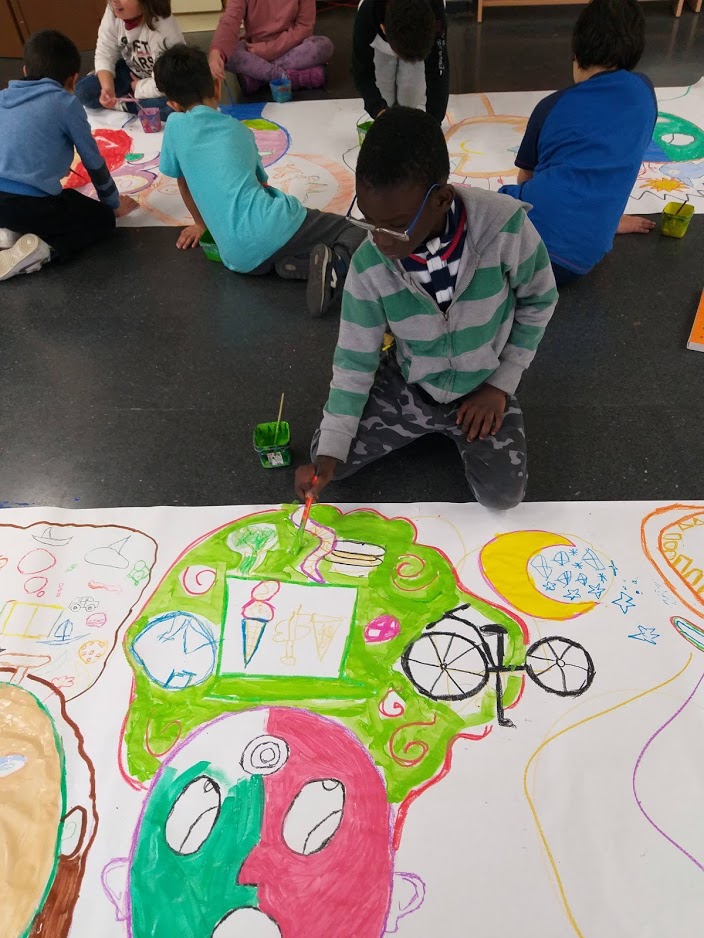 MUCHAS CONVERSACIONES
PUESTA EN COMÚN
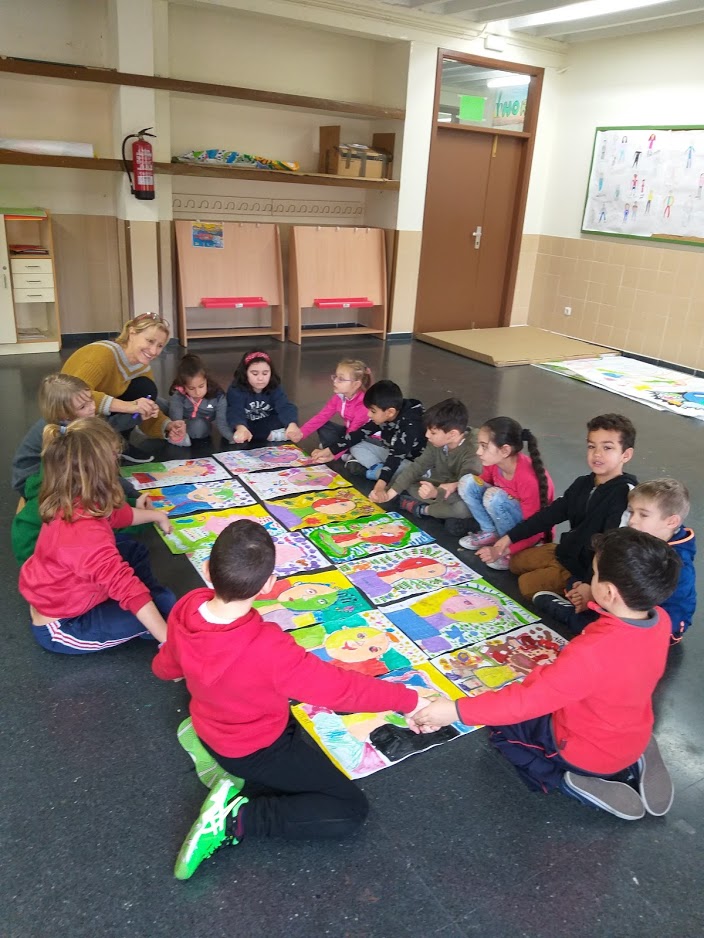 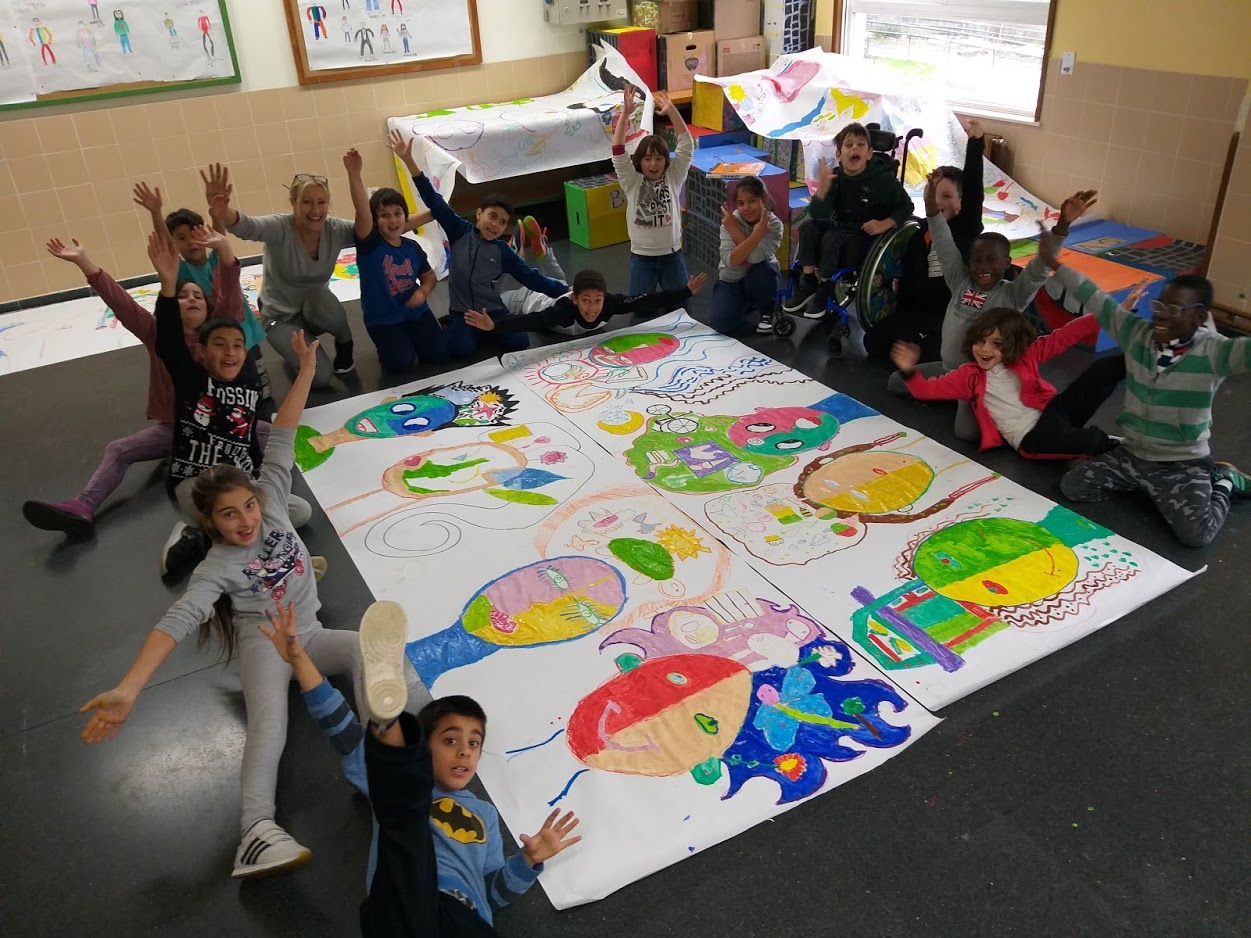 TODOS SOMOS DIFERENTES
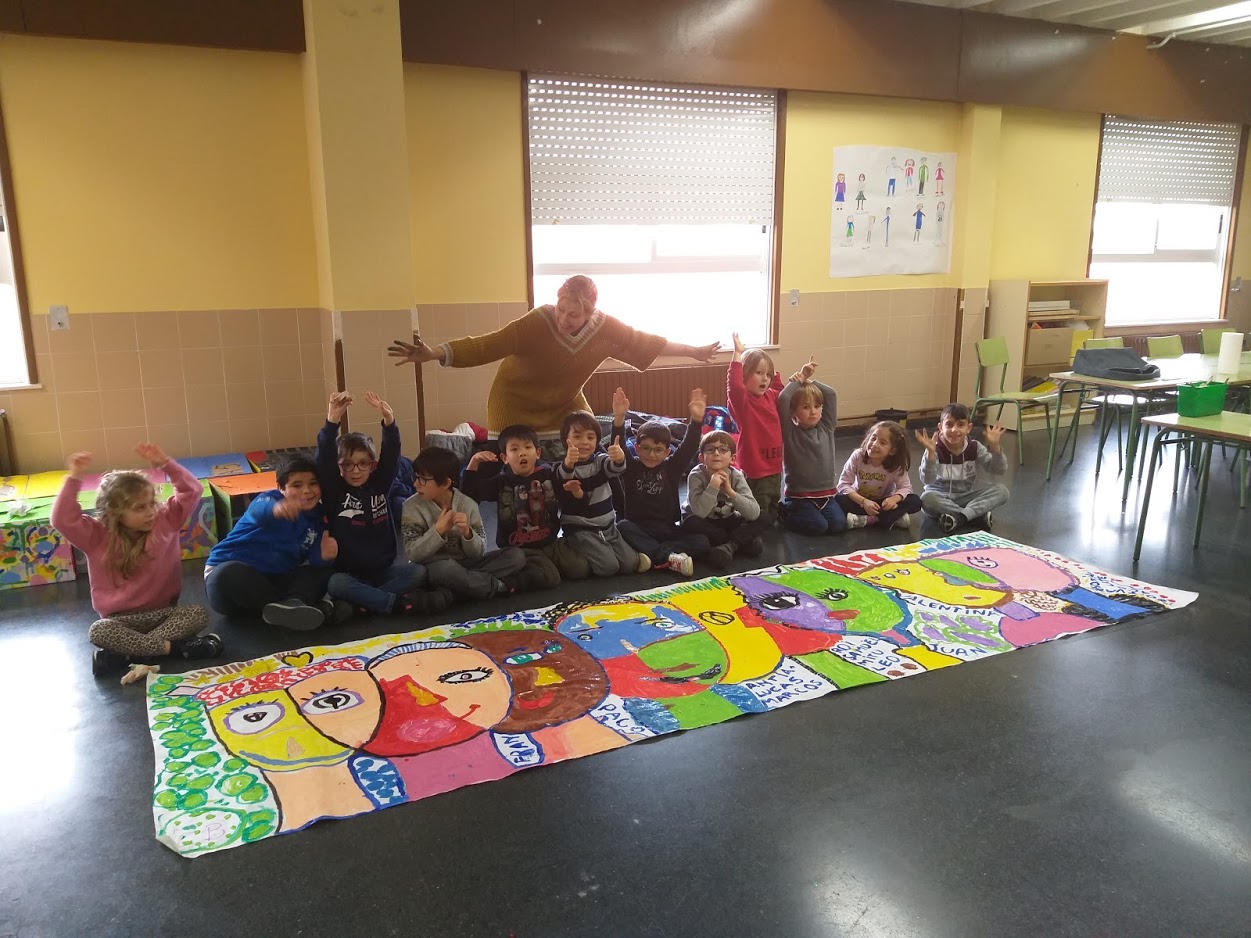 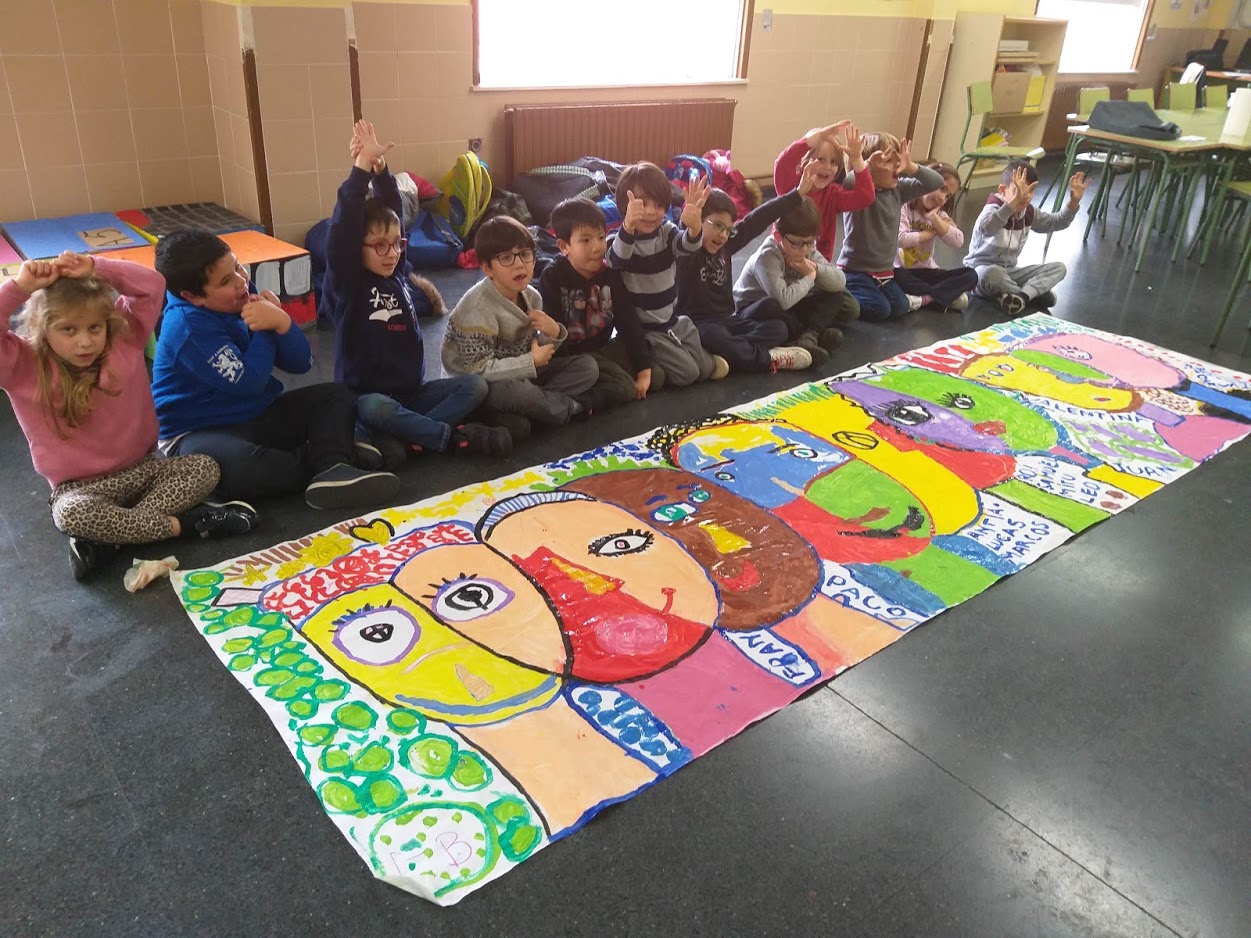 SESIÓN 3TÍTULO-Naturaleza como inspiración
DURACIÓN- 50 mnPRESENTACIÓN- -mandalas  en la naturaleza
DESARROLLO- En grupos trabajamos las ideas de geometría y a través de elementos de la naturaleza y obras de artistas land  art. Creamos obras en común atendiendo a la manera en que las creamos : del exterior al interior o al revés .
Nos planteamos preguntas y respetamos las ideas de los demás  MATERIAL- lápiz cartulina rotuladores  tempera  pinceles-piñas piedras hojas….
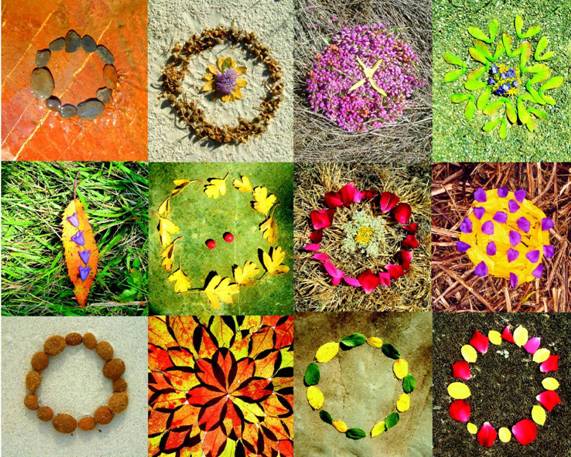 [Speaker Notes: Mandalas (formas circulares) realizados por niños y niñas con objetos de la naturaleza]
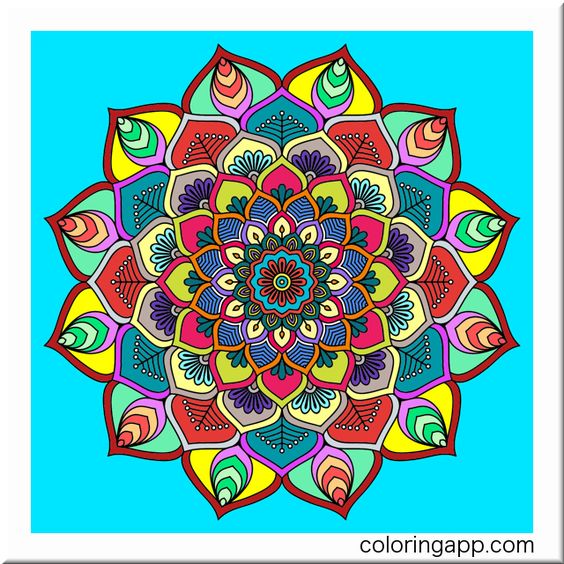 [Speaker Notes: Transcripción de Cohesión Grupal: Elaboración de Mandalas
Cohesión Grupal: Elaboración de MandalasObjetivosA través de la técnica de elaboración de "mandalas", favorecer el contacto entre colaboradores (as) de distintos departamentos de la empresa. Promover cohesión grupal y trabajo en equipo.Materiales y recursos necesarios:Espacio cómodo para trabajarTres mantas grandes (que sirvan como lienzos)PincelesPinturasPilotsToallasColaboración humana que brinde apoyo, contención y seguridad emocional.Cronograma1. Bienvenida y encuadre (5 minutos)2. Invitado sorpresa (Actor): Explica qué es y cuál es la utilidad de un mandala? (10 minutos)2. Elaboración artística de mandalas, por sub grupos constituidos por personas de distintos departamentos. (25 minutos )
3. Exposición y Reflexión (25 minutos máx.)4.Reto grupal: trabajo en equipo (10 minutos)5.Cierre y agradecimiento (5 minutos)6.RefrigerioResultados esperadosContacto entre las y los colaboradores de distintos departamentos de la empresa.Relajación grupalDiversión grupalCreación de posibles lazos entre compañeros (as).Qué es un Mandala?La palabra proviene del "sánscrito" y significa "círculo sagrado". Simbolizan: sanación,totalidad, unión e integración.En la cultura egipcia se utilizaban dentro de las casas para atraer la energía o para transmutar la negativa en positiva, así como para crear armonía y balance en casa. En la civilización China, aún hoy se utilizan para generar abundancia y prosperidad, así como para crear salud.Por qué hacer un mandala grupal?Desde el punto de vista psicológico, tiene una función lúdico-terapéutica. La libertad de la creación va revelando imágenes de la organización interior de la persona o grupo. Es un instrumento para crear, contener y entender."El arte une, acompaña y da fuerzas."Grupo Movilizarte
Más presentaciones deMaricris Castillo Hellmund
Sesión 2: Uso significativo de las tecno...
Sesión 1: Present Un Mundo de Posibilida...
Propuesta de trabajo: Ejercicio Plástico
Taller Arteterapéutico
Más presentaciones por autor/a
Presentaciones populares
Ver los últimos prezis o los más populares]
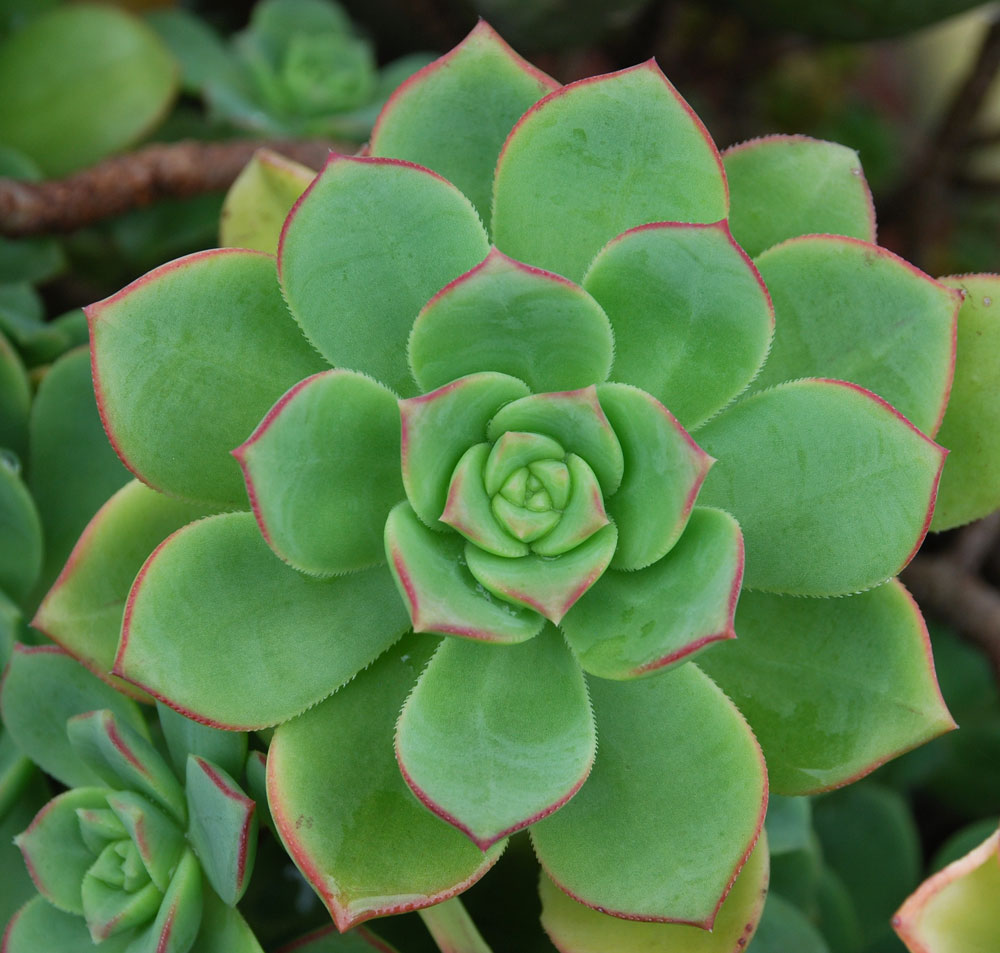 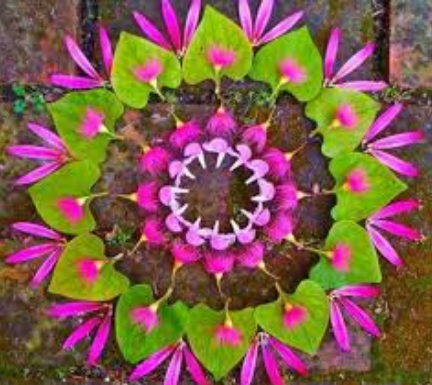 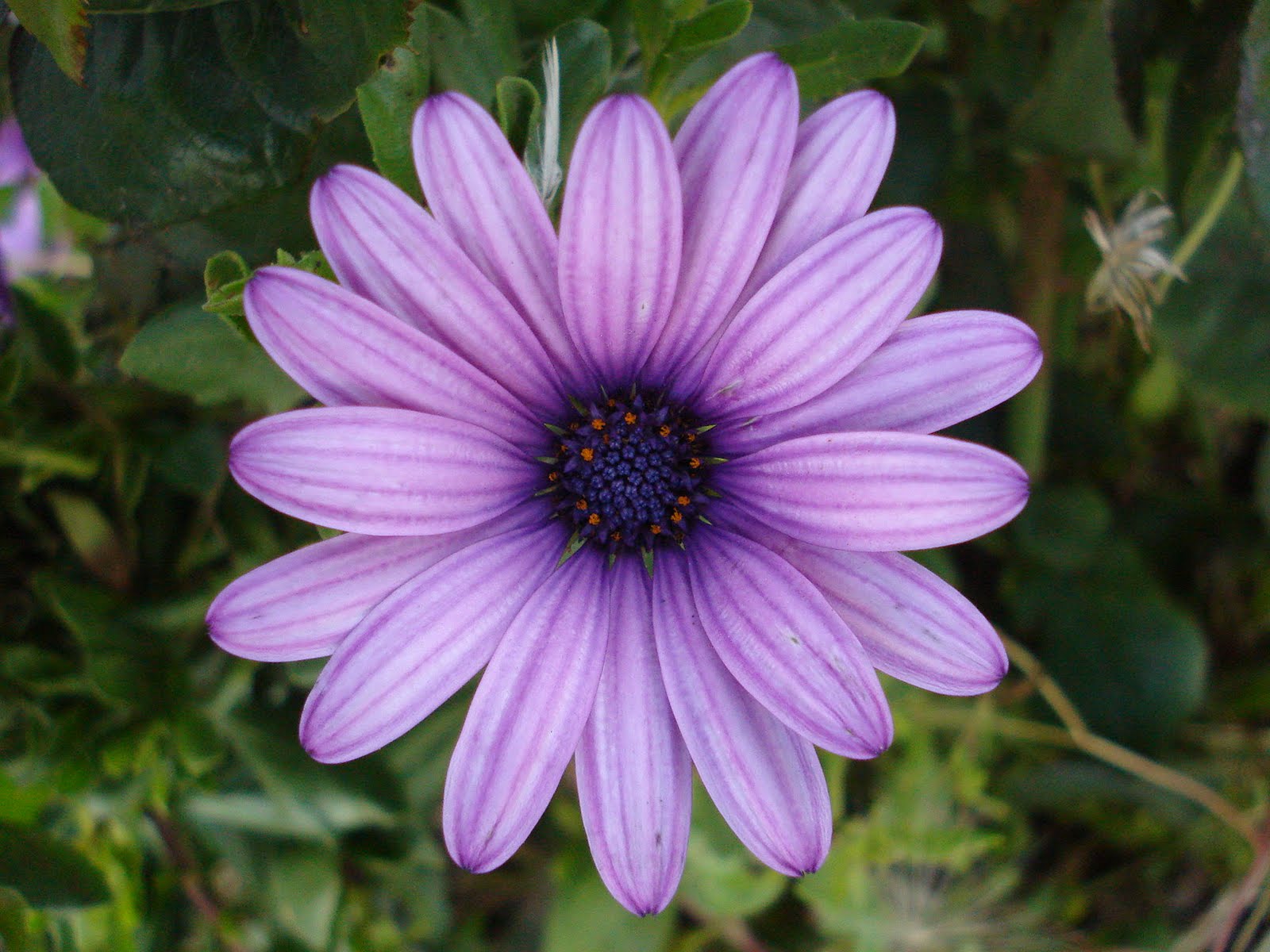 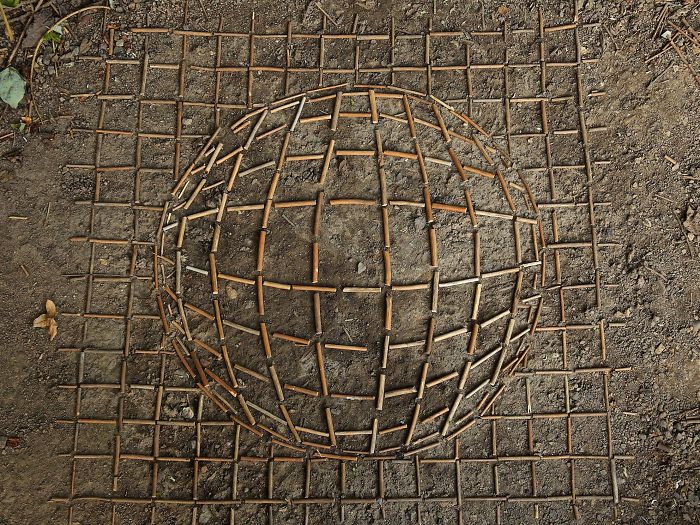 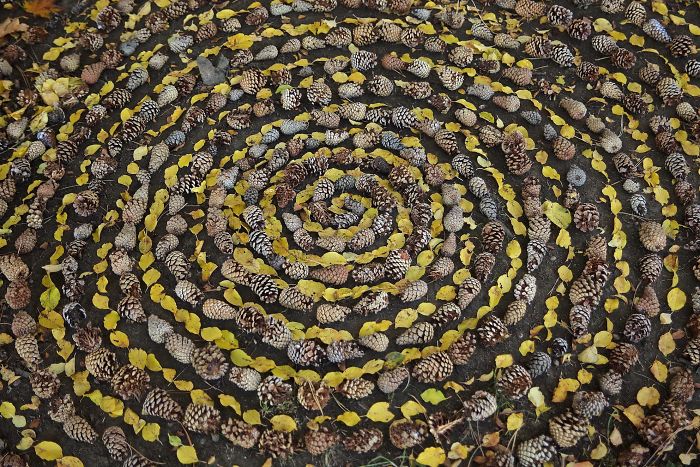 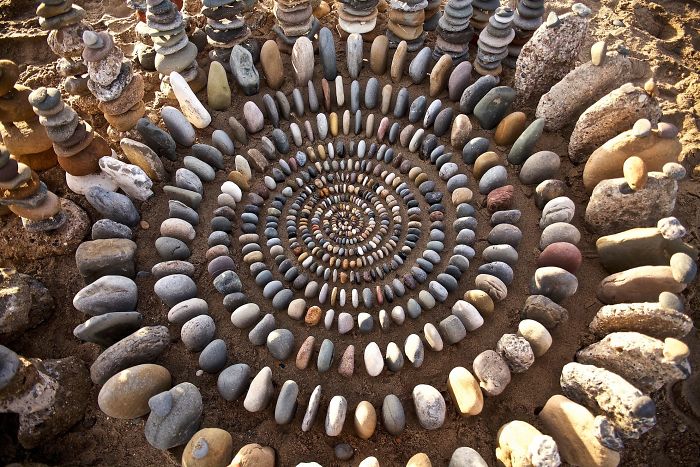 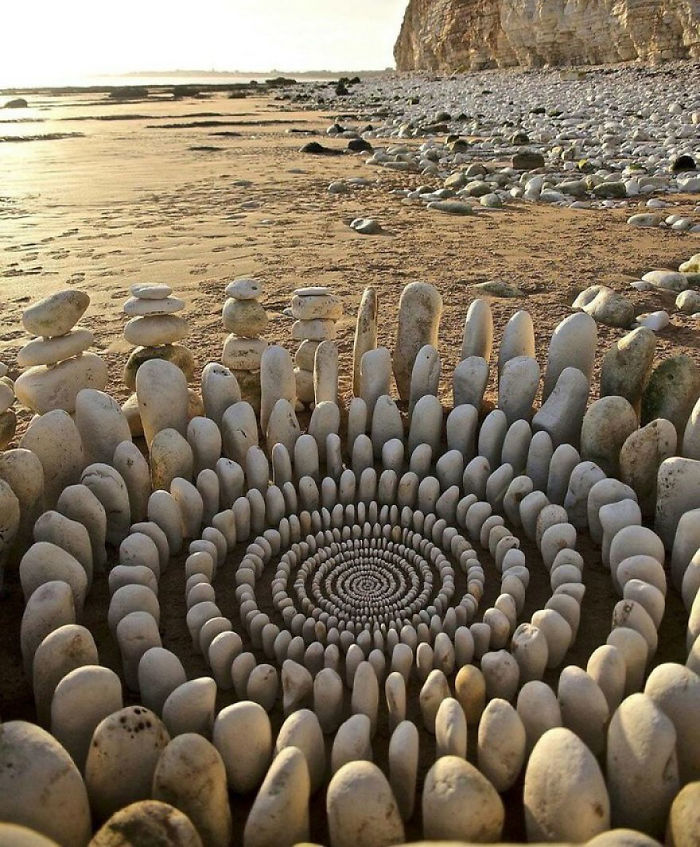 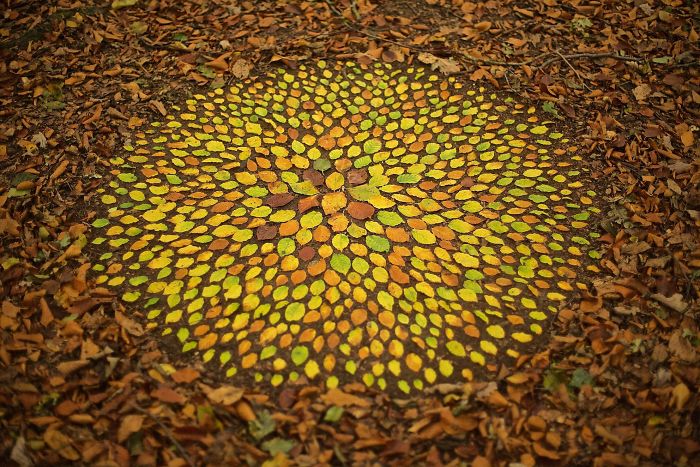 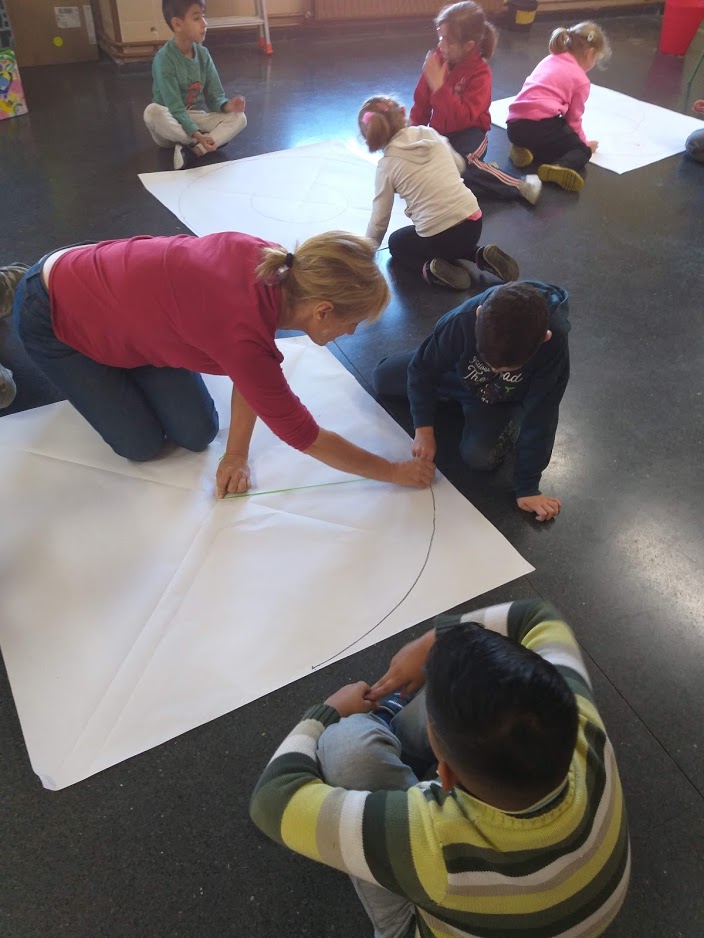 CREAMOS UN CÍRCULO PARA REALIZAR NUESTROS MANDALAS
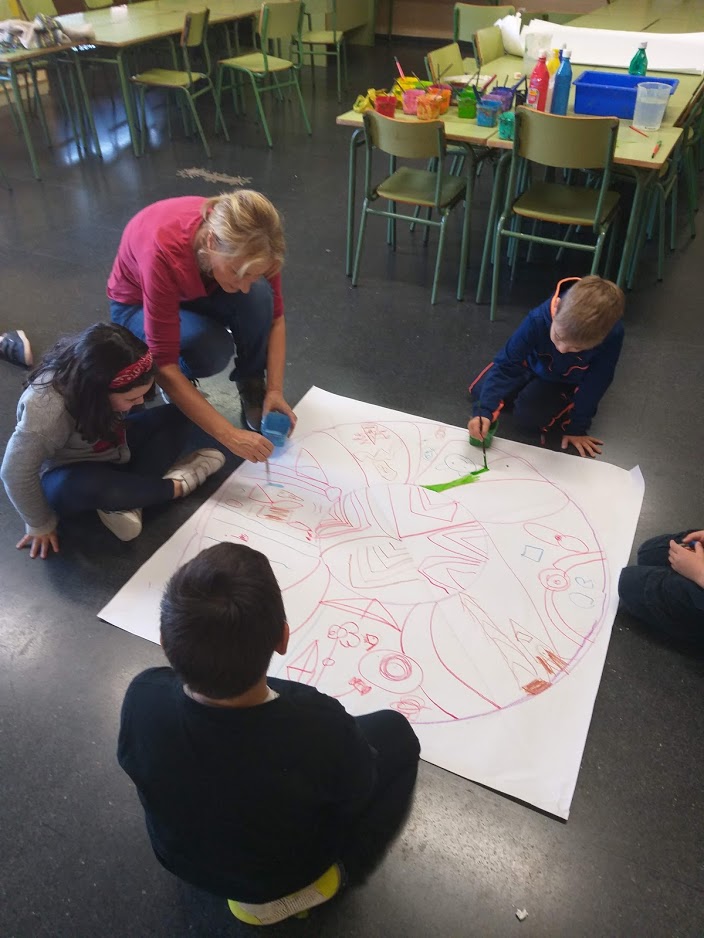 TRABAJAMOS EN EQUIPO
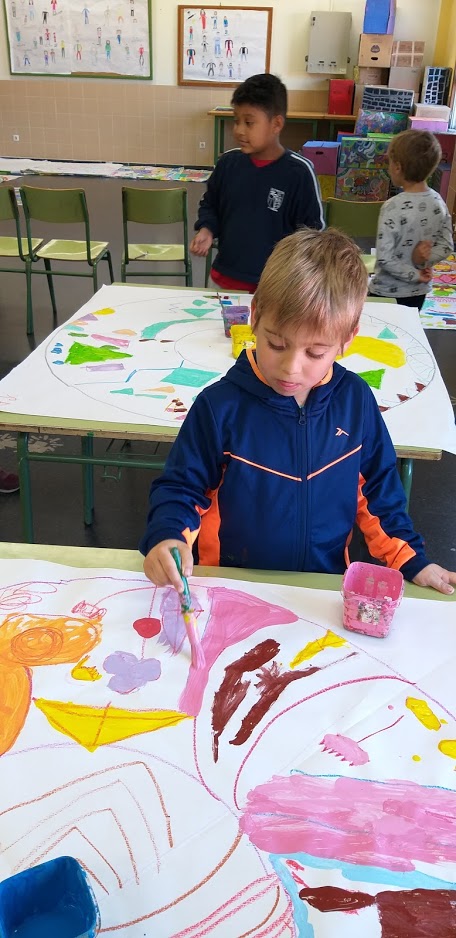 GIRAMOS EL MANDALA PARA QUE TODOS TRABAJEMOS EN COMÚN
TRABAJAMOS EN EQUIPO Y SOLUCIONAMOS LO QUE SURGE
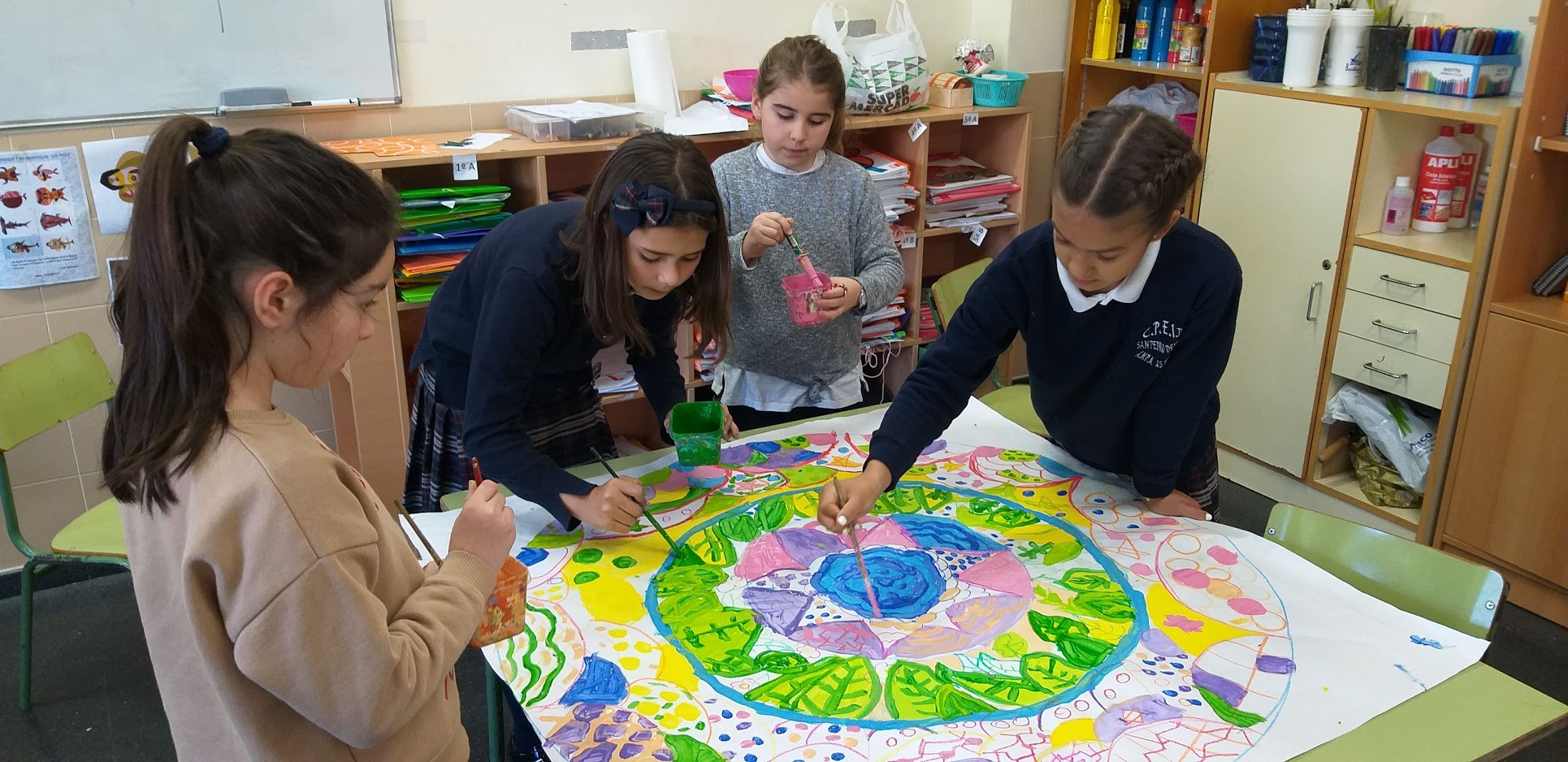 ¡¡¡BUEN TRABAJO!!!
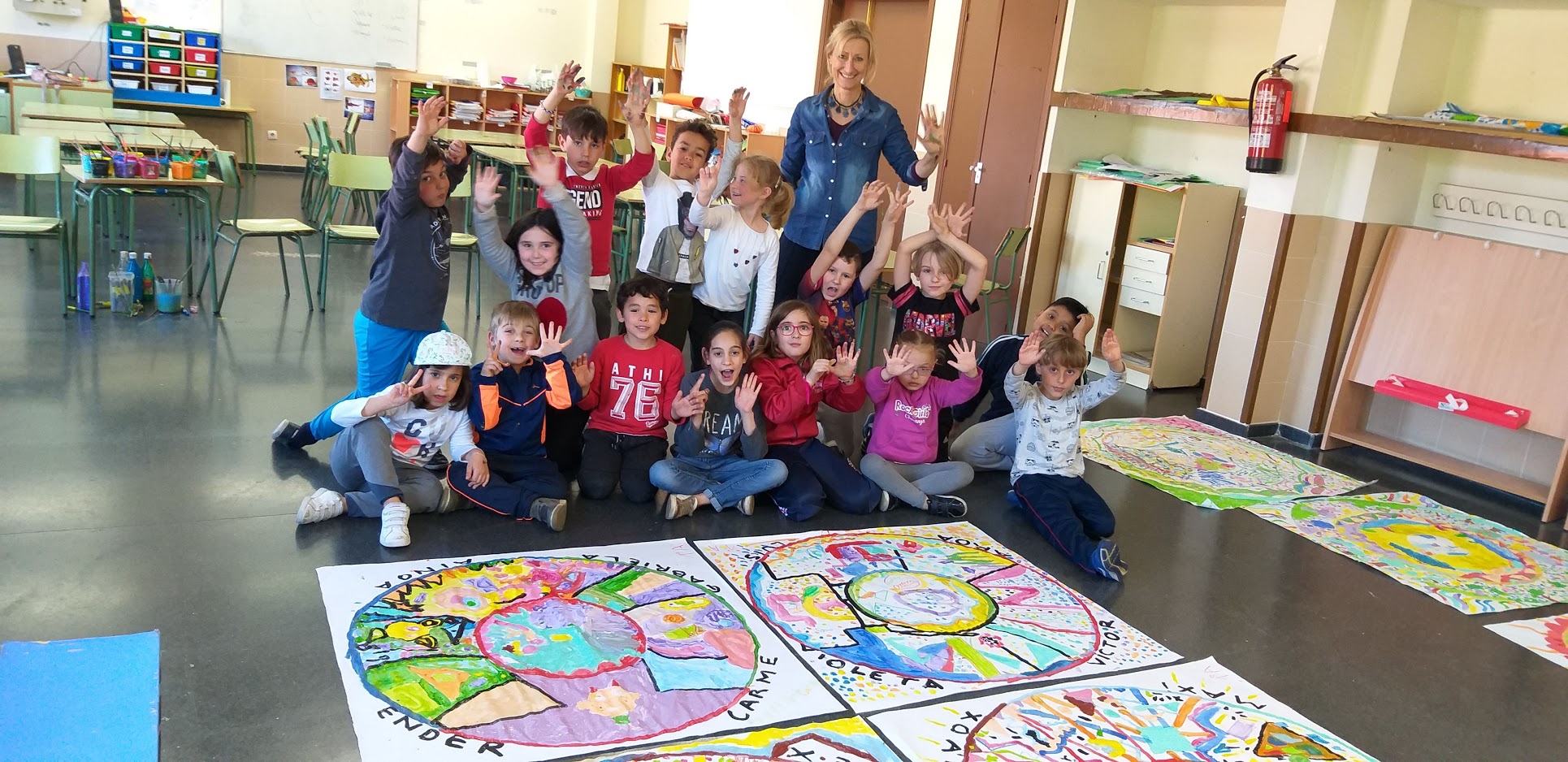 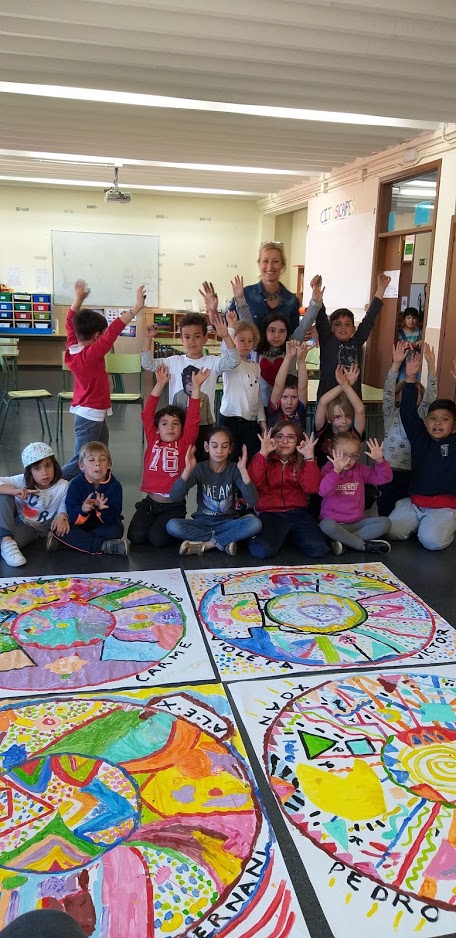 UNIMOS TODOS LOS MANDALAS
MUCHÍSIMAS GRACIAS POR ESTE AÑO DE CREATIVIDAD Y RESPETO
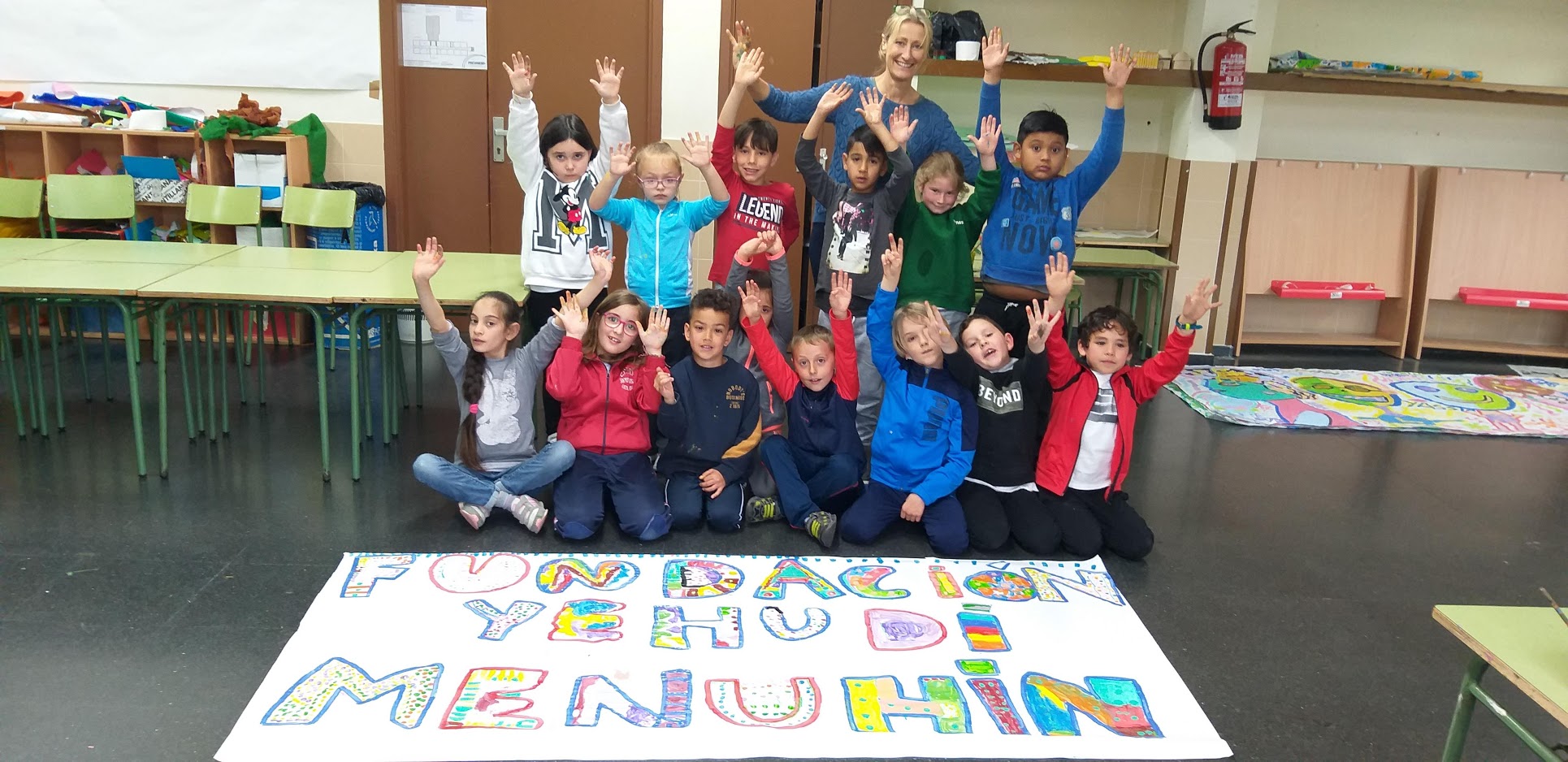